Badanie efektywności wsparcia 
udzielonego pracodawcom w powiecie pleszewskim ze środków Krajowego 
Funduszu Szkoleniowego w 2021 roku 
Maj - Czerwiec 2022 roku
Spis treści
1. Wprowadzenie
2. Cele i koncepcja badania
3. Krajowy Fundusz Szkoleniowy w powiecie pleszewskim w 2021 roku
4. Opinie pracodawców na temat wsparcia uzyskanego ze środków KFS  
5. Opinie pracowników, którzy skorzystali ze wsparcia KFS
6. Sprawozdanie z indywidualnych wywiadów pogłębionych (IDI,TDI) z pracodawcami i beneficjentami, którzy z 2021 roku skorzystali ze wsparcia KFS PUP w Pleszewie
7. Wnioski i rekomendacje
8. Spis schematów, tablic i wykresów
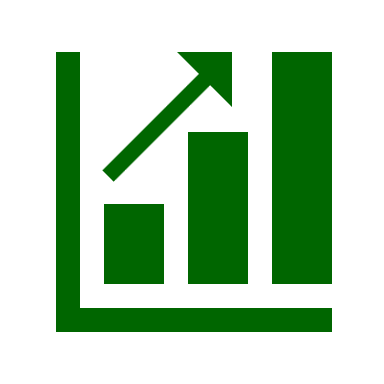 Wprowadzenie
Krajowy Fundusz Szkoleniowy (KFS) został utworzony w 2014 r. na podstawie ustawy z dnia 14 marca 2014 r. o zmianie ustawy o promocji zatrudnienia i instytucjach rynku pracy oraz niektórych innych ustaw. Głównym celem KFS jest wsparcie kształcenia ustawicznego pracodawców i pracowników podejmowane z inicjatywy lub za zgodą pracodawcy. Środki KFS, co do zasady, planowane są corocznie w wysokości 2% przychodów Funduszu Pracy.
Warto wspomnieć, że utworzenie Funduszu wiązało się m.in. z koniecznością realizacji założeń strategii „Europa 2020” w zakresie budowania konkurencyjnej gospodarki opartej na wiedzy oraz zapobiegania wykluczeniu społecznemu osób o niskich lub niedostosowanych do potrzeb rynku pracy kompetencjach. Cele Funduszu określane są corocznie przez Ministra Rodziny, Pracy i Polityki Społecznej, który rozdysponowuje 80% środków tzw. limitu podstawowego oraz 20% jest wydatkowana z limitu rezerwy KFS zgodnie z priorytetami Rady Rynku Pracy. 
Pracodawca mógł otrzymać środki KFS na sfinansowanie kształcenia ustawicznego
podejmowanego przez siebie i swoich pracowników w wysokości: 
80% kosztów kształcenia ustawicznego, ale nie więcej niż do wysokości 300% przeciętnego wynagrodzenia w danym roku na jednego uczestnika,
100% kosztów kształcenia ustawicznego - w przypadku mikroprzedsiębiorcy (do 10 osób zatrudnionych) - ale nie więcej niż do wysokości 300% przeciętnego wynagrodzenia w danym roku na jednego uczestnika. 
Aby ubiegać się o środki KFS, należało spełniać warunki o przyznaniu pomocy de minimis oraz jeden z priorytetów KFS na 2021 rok.
Priorytety określone przez Ministra Rodziny, Pracy i Polityki Społecznej (limit podstawowy obejmujący 80% środków KFS)
wsparcie kształcenia ustawicznego osób zatrudnionych w firmach, które na skutek obostrzeń zapobiegających rozprzestrzenianiu się choroby COVID-19 musiały ograniczyć swoją działalność; 
wsparcie kształcenia ustawicznego pracowników służb medycznych, pracowników służb socjalnych, psychologów, terapeutów, pracowników domów pomocy społecznej, zakładów opiekuńczo-leczniczych, prywatnych domów opieki oraz innych placówek dla seniorów/osób chorych/niepełnosprawnych, które bezpośrednio pracują z osobami chorymi na COVID-19 lub osobami z grupy ryzyka ciężkiego przebiegu tej choroby;
3. wsparcie kształcenia ustawicznego w zidentyfikowanych w danym powiecie lub województwie zawodach deficytowych;
4. wsparcie kształcenia ustawicznego osób po 45. roku życia;
5. wsparcie kształcenia ustawicznego osób powracających na rynek pracy po przerwie związanej ze sprawowaniem opieki nad dzieckiem;
6. wsparcie kształcenia ustawicznego w związku z zastosowaniem w firmach nowych technologii i narzędzi pracy, w tym także technologii i narzędzi cyfrowych;
7. wsparcie kształcenia ustawicznego osób, które nie posiadają świadectwa ukończenia szkoły lub świadectwa dojrzałości;
8. wsparcie realizacji szkoleń dla instruktorów praktycznej nauki zawodu bądź osób mających zamiar podjęcia się tego działania, opiekunów praktyk zawodowych i opiekunów stażu uczniowskiego oraz szkoleń branżowych dla nauczycieli kształcenia zawodowego.
Priorytety określone przez Radę Rynku Pracy
(wydatkowane z tzw. limitu rezerwowego obejmującego 20% środków KFS)
1. wsparcie kształcenia ustawicznego skierowane do pracodawców zatrudniających cudzoziemców;
2. wsparcie kształcenia ustawicznego pracowników zatrudnionych w podmiotach posiadających status przedsiębiorstwa społecznego, wskazanych na liście przedsiębiorstw społecznych prowadzonej przez MRPiPS, członków lub pracowników spółdzielni socjalnych lub pracowników Zakładów Aktywności Zawodowej;
 3. wsparcie kształcenia ustawicznego osób, które mogą udokumentować wykonywanie przez co najmniej 15 lat prac w szczególnych warunkach lub o szczególnym charakterze, a którym nie przysługuje prawo do emerytury pomostowej;
4. wsparcie kształcenia ustawicznego pracowników Centrów Integracji Społecznej, Klubów Integracji Społecznej, Warsztatów Terapii Zajęciowej;
5. wsparcie kształcenia ustawicznego osób z orzeczonym stopniem niepełnosprawności;
6. wsparcie kształcenia ustawicznego osób dorosłych w nabywaniu kompetencji cyfrowych.
Cele i koncepcja badania
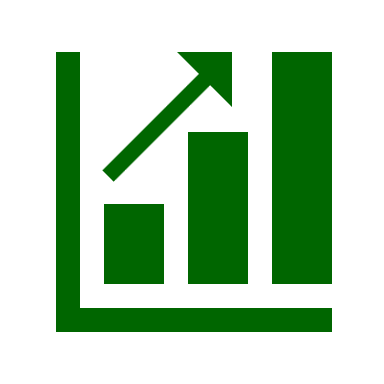 W badaniu przyjmuje się, że „efektywność” polega na porównaniu zaangażowanych zasobów   z osiągnięciami na poziomie produktów, rezultatów lub oddziaływania przedsięwzięcia. 
Badanie dotyczy efektywności ex post, tj. rezultatów oraz opinii na temat konkretnych działań finansowanych przez KFS w ocenie beneficjentów i podmiotu (PUP) zajmującego się redystrybucją tych środków. 
Celem badania była ocena efektywności rezultatów wsparcia w podmiotach korzystających ze środków Krajowego Funduszu Szkoleniowego w 2021 roku, sytuacji osób uczestniczących         w szkoleniach, ich konkurencyjności na powiatowym rynku pracy oraz weryfikacja skuteczności przekazywanego wsparcia przez PUP w Pleszewie.
Z uwagi na to, że zjawiska zachodzące w obszarze badawczym były bardzo złożone oraz w celu uzyskania jak najbardziej wiarygodnych wyników, niezbędne było przeprowadzenie badania wieloetapowego i równoległe użycie różnorodnych metod badawczych triangulacji źródeł danych polegającej na wzajemnym uzupełnianiu i weryfikacji danych, pochodzących z różnych źródeł, pozyskiwanych różnymi metodami oraz triangulacji metod badawczych.
(patrz: Schemat nr 1)
Schemat nr 1. Metody triangulacji
Źródło: opracowanie własne, maj - czerwiec 2022 roku
Wtórne źródła informacji (secondary data), zwane również źródłami zastanymi, to publikacje, które nie zostały wykonane pod kątem konkretnego problemu badawczego. Natomiast źródła pierwotne (primary data) to publikacje, które zostały przygotowane pod kątem konkretnego problemu badawczego.
Schemat nr 2. Podejście metodologiczne badania efektywności wsparcia z KFS pracodawców w powiecie pleszewskim w 2021 roku
Źródło: opracowanie własne, maj - czerwiec 2022 roku
W celu sprecyzowania problemu i uporządkowania głównych wątków badania przeprowadzono wywiady swobodne ukierunkowane (IDI), które polegały na rozmowie moderatora                            z respondentem, pracodawcą i beneficjentem wsparcia KFS. Badania ilościowe zrealizowano techniką kwestionariusza rozesłanego do pracodawców, którzy skorzystali z KFS w powiecie pleszewskim w 2021 roku.
Moduł pierwszy. Kształcenie ustawiczne pracowników ze środków Krajowego Funduszu Szkoleniowego w powiecie pleszewskim - analiza danych wtórnych (desk research), czyli dokumentów zastanych Powiatowego Urzędu Pracy oraz priorytetami wskazanymi przez Ministra Rodziny, Pracy i Polityki Społecznej i Radę Rynku Pracy w 2021 roku w realizacji PUP w Pleszewie (w tym struktury badanych przedsiębiorstw, które w 2021 roku skorzystały ze wsparcia KFS według: wielkości firm, sekcji PKD działalności gospodarczej, formy prawnej podmiotów, rynku zbytu usług i produktów, zawodów pracowników itp. oraz rodzajów działań finansowych ze środków KFS.
Moduł drugi. Diagnoza i ocena efektywności rezultatów wsparcia w podmiotach korzystających ze środków Krajowego Funduszu Szkoleniowego w 2021 roku w powiecie pleszewskim z punktu widzenia poprawy kwalifikacji pracobiorców i pozycji firmy oraz oceny KFS jako narzędzia aktywnej polityki rynku pracy - badania ilościowe i jakościowe.  
Moduł trzeci. Diagnoza i ocena efektywności wsparcia ze środków Krajowego Funduszu Szkoleniowego w 2021 roku w powiecie pleszewskim z punktu widzenia poprawy pozycji pracowników na konkurencyjnym powiatowym rynku pracy - badania ilościowe i jakościowe.
Badanie opinii pracodawców na temat efektywności rezultatów wsparcia rozpatrywano pod kątem:
1. dostępności - czy KFS jako instrument polityki rynku pracy jest dla przedsiębiorców łatwo dostępny, a procedury formalne związane z uzyskaniem wsparcia są przejrzyste i atrakcyjne dla przedsiębiorców?
2. trafności - czy wsparcie odpowiada na określone potrzeby firmy - aktualne i planowane oraz realizowaną strategię? czy skorzystanie z możliwości wsparcia było inicjatywą pracodawcy, czy pracownika?
 3. przydatności - czy zdobyte dzięki wsparciu KFS wiedza i umiejętności pracowników są przez nich wykorzystywane w codziennej pracy? czy są możliwe do zastosowania w praktyce obecnie i w przyszłości? czy wewnętrzne style zarządzania stosowane w firmie oraz cechy pracowników dają możliwość zastosowania zdobytej wiedzy, 
4. skuteczności - czy zdobyte dzięki wsparciu KFS wiedza i umiejętności pracowników mogą być podstawą poprawy pozycji pracowników na rynku pracy oraz rzeczywistej zmiany ich pozycji w firmie i awansu?
Badanie opinii beneficjentów wsparcia (pracowników) na temat efektywności rezultatów wsparcia rozpatrywano pod kątem:
1. dostępności - czy zasady skorzystania ze wsparcia są jasne i zrozumiałe dla pracownika? czy  jest równo dostępny, a procedury formalne związane z uzyskaniem wsparcia są przejrzyste i atrakcyjne dla pracowników?
2. trafności - czy wsparcie jest adekwatne do mojego stanowiska, odpowiada na określone potrzeby mojego rozwoju? czy skorzystanie z możliwości wsparcia było inicjatywą pracodawcy czy pracownika?
 3. przydatności - czy zdobyte dzięki wsparciu KFS wiedza i umiejętności beneficjentów są przez nich wykorzystywane w codziennej pracy? czy są możliwe do zastosowania w praktyce obecnie i w przyszłości? 
4. skuteczności - czy zdobyte dzięki wsparciu KFS wiedza i umiejętności beneficjentów  wpłynęły realnie na poprawienie ich pozycji w przedsiębiorstwie i dalszy rozwój zawodowy?
Przyjęto, że projekt wywrze wpływ na następujące grupy docelowe: 
Przedsiębiorcy (interesariusze) - uzyskają informacje niezbędne do skutecznego planowania działalności szkoleniowej oraz prognozowania kształcenia ustawicznego w przedsiębiorstwie; 
Pracownicy (beneficjenci) - zyskają informacje, jakie kwalifikacje, umiejętności i kompetencje są kluczowe z perspektywy pracodawców, które zapobiegną utracie zatrudnienia przez osoby pracujące z powodu kompetencji nieadekwatnych do wymagań dynamicznie zmieniającego się przedsiębiorstwa;
Powiatowy Urząd Pracy - uzyska informacje niezbędne do przygotowania lepszej oferty redystrybucji środków Krajowego Funduszu Szkoleniowego  do oczekiwań pracodawców.
Przyjmuje się, że projekt spełni cele: 
 deskryptywne, czyli opisujące i diagnozujące wsparcie kształcenia ustawicznego w zidentyfikowanych w powiecie pleszewskim i województwie zawodach deficytowych; 
prognostyczne w zakresie przewidywanych kierunków kształcenia ustawicznego w powiecie pleszewskim w 2023 roku; 
 rekomendujące nowe sytuacje i korzystne rozwiązania, które mają przyczynić się w istotny sposób do dostosowania redystrybucji środków KFS do potrzeb i oczekiwań pracodawców i powiatowego rynku pracy.
Charakterystyka wydatków środków z KFS w powiecie pleszewskim w 2021 roku
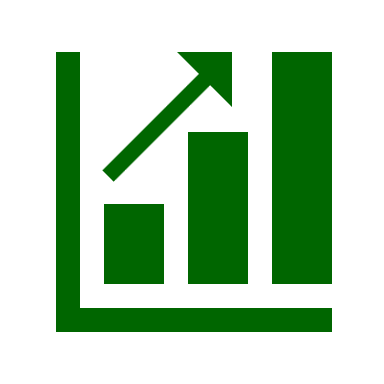 Wykres nr 1. Dynamika wielkości wydatkowanych środków z KFS w powiecie pleszewskim w 2019, 2020 i 2021 roku
Źródło: opracowanie własne na podstawie badań przeprowadzonych w powiecie pleszewskim na temat: „Badanie efektywności  wsparcia udzielonego pracodawcom w powiecie pleszewskim ze środków Krajowego Funduszu Szkoleniowego w roku 2021”, Pleszew, maj - czerwiec 2022 roku
Należy odnotować, że w 2020 roku nastąpił wzrost pozyskanych środków o 76,3% w stosunku do 2019 roku, natomiast w 2021 roku nastąpił wzrost wydatkowanych  funduszy w odniesieniu do 2020 roku o 70,9%.
Wykres nr 2. Rozkład limitów wydatkowanych środków z KFS w 2021 roku
Źródło: opracowanie własne na podstawie badań przeprowadzonych w powiecie pleszewskim na temat: „Badanie efektywności  wsparcia udzielonego pracodawcom w powiecie pleszewskim ze środków Krajowego Funduszu Szkoleniowego w roku 2021”, Pleszew, maj - czerwiec 2022 roku
Powiatowy Urząd Pracy w Pleszewie w 2021 roku pozyskał z KFS 1 715 238 zł, z czego prawie pięć ósmych 61,8% (1 016 538 zł) pochodziło z limitu rezerwowego (Rada Rynku Pracy) oraz 38,2% z limitu (priorytetu) podstawowego (MRPiPS). Należy odnotować, że zwiększenie limitu rezerwowego jest możliwe po wyczerpaniu przyznanych w danym roku środków z KFS przez PUP oraz jest wynikiem inicjatywy danego PUP i wielkości niewykorzystanych środków będących w dyspozycji WUP.
Wykres nr 3. Struktura limitów wydatkowanych środków z KFS w powiecie pleszewskim w 2019, 2020 i 2021 roku
Źródło: opracowanie własne na podstawie badań przeprowadzonych w powiecie pleszewskim na temat: „Badanie efektywności  wsparcia udzielonego pracodawcom w powiecie pleszewskim ze środków Krajowego Funduszu Szkoleniowego w roku 2021”, Pleszew, maj - czerwiec 2022 roku
W 2019 roku różnica limitu rezerwowego do podstawowego wyniosła 7,8 punktów procentowych, w 2020 roku osiągnęła poziom 16,6 punktów procentowych, natomiast w 2021 roku osiągnęła pułap 23,6 punktów procentowych, co jest wynikiem sprawności organizacyjnej PUP w Pleszewie w zakresie wydatkowania i pozyskiwania nowych środków z KFS.
W wyniku przeprowadzonego indywidualnego wywiadu pogłębionego (IDI) z pracownikiem PUP w Pleszewie uzyskano informację, że cała kwota z Krajowego Funduszu Szkoleniowego będąca do dyspozycji Powiatowego Urzędu Pracy w Pleszewie w 2021 roku została wydatkowana oraz że była ona zbyt mała w relacji do potrzeb pracodawców powiatu pleszewskiego.
Tylko 16 (9,2%) wnioskodawców ze 173 składanych wniosków o pozyskanie wsparcia z KFS nie otrzymało funduszy ze względu na rezygnację wnioskodawcy, który nie spełniał art. 3 Kodeksu pracy, ponieważ nie zatrudniał pracowników.
Pracodawcy (157), którzy w 2021 roku korzystali ze wsparcia KFS, wnioskowali na realizację kursów i studiów podyplomowych. Ponadto 5 pracodawców otrzymało wsparcie dla pracowników, którzy przystąpili do egzaminu umożliwiającego uzyskanie dokumentów potwierdzających nabyte umiejętności, kwalifikacje i uprawnienia zawodowe.
W opinii pracownika PUP w Pleszewie nie ma potrzeby dokonywać zmian organizacyjnych       w urzędzie, aby w przyszłości sprawniej realizować dystrybucje środków KFS, wystarczy przeszkolić pracowników zajmujących się działaniami KFS.
Pracownik urzędu wyraził opinię, że ujednolicenie przez MRPiPS wzorów dokumentów (wniosek, wzór umowy itp.) i formalne zobligowanie do ich stosowania było zasadne, ponieważ standaryzacja wpłynęła na efektywność rozpatrywania wniosków oraz jest pomocna przy sprawozdaniach. Postulował również, aby szkolenia miękkie (np. wypalenie zawodowe, umiejętność radzenia sobie ze stresem) zostały wyłączone z możliwości finansowania ze środków KFS, ponieważ nie nadają żadnych uprawnień ani kwalifikacji zawodowych.
Zdaniem pracownika urzędu zajmującego się problematyką dystrybucji środków z KFS osoby fizyczne prowadzące jednoosobową działalność gospodarczą powinny mieć możliwość ubiegania się o przyznanie środków KFS. W uzasadnieniu podał, że w takich podmiotach często występuje potrzeba szkoleń, a zazwyczaj firmy te nie mają środków finansowych na kształcenie. Wówczas przywrócona byłaby zasada równości podmiotów w dostępie do środków Funduszu Pracy i poczucia sprawiedliwości, ponieważ firmy jednoosobowe są również płatnikiem składki na Fundusz Pracy. Pracownik PUP nie zgodził się z twierdzeniem o zasadności obowiązku utrzymania zatrudnienia pracownika, który korzystał z kształcenia ustawicznego KFS, przez określony czas po zakończeniu kształcenia.
Tablica nr 1.  Hierarchia wsparcia kształcenia ustawicznego z limitu podstawowego w powiecie pleszewskim w 2021 roku. Jakie kwoty w powiecie pleszewskim zostały wykorzystane na realizację priorytetów Ministerstwa Rodziny, Pracy i Polityki Społecznej KFS w 2021 r.?
Źródło: opracowanie własne na podstawie badań przeprowadzonych w powiecie pleszewskim na temat: „Badanie efektywności  wsparcia udzielonego pracodawcom w powiecie pleszewskim ze środków Krajowego Funduszu Szkoleniowego w roku 2021”, Pleszew, maj - czerwiec 2022 roku
Prawie połowa (47,7%) środków z limitu podstawowego została wykorzystana na wsparcie zawodów deficytowych, co stanowi 51,7% wszystkich pracodawców oraz 34,2% uczestników, którzy korzystali z tego limitu. Z kolei 17,9% środków limitu podstawowego wykorzystały osoby, które nie posiadały świadectwa ukończenia szkoły lub świadectwa dojrzałości oraz 16,8% z tej kwoty wsparcia otrzymały osoby po 45. roku życia.
Tablica nr 2.  Hierarchia wsparcia kształcenia ustawicznego z limitu rezerwowego w powiecie pleszewskim w 2021 roku.  Jakie kwoty w powiecie pleszewskim zostały wykorzystane na realizację priorytetów Rady Rynku Pracy z tzw. rezerwy KFS w 2021 roku?
Źródło: opracowanie własne na podstawie badań przeprowadzonych w powiecie pleszewskim na temat: „Badanie efektywności  wsparcia udzielonego pracodawcom w powiecie pleszewskim ze środków Krajowego Funduszu Szkoleniowego w roku 2021”, Pleszew, maj - czerwiec 2022 roku
Więcej niż cztery piąte (84%) kwoty wsparcia z limitu rezerwowego zostało wykorzystane dla osób dorosłych w nabywaniu kompetencji cyfrowych, co stanowiło 85,2% ogółu beneficjentów tego rodzaju wsparcia oraz 79,2% ogółu pracodawców, którzy skorzystali z limitu rezerwowego KFS w powiecie pleszewskim. Sześciu pracodawców, którzy zatrudniali cudzoziemców, skorzystało z tego typu wsparcia, obejmując nim 62 cudzoziemców.
Wykres nr 4. Obszary tematyczne i liczba kursów, studiów podyplomowych, egzaminów, jakie realizowali pracodawcy w 2021 roku
Źródło: opracowanie własne na podstawie badań przeprowadzonych w powiecie pleszewskim na temat: „Badanie efektywności  wsparcia udzielonego pracodawcom w powiecie pleszewskim ze środków Krajowego Funduszu Szkoleniowego w roku 2021”, Pleszew, maj - czerwiec 2022 roku
W 2021 roku wsparcie uzyskało 837 osób, w tym przeprowadzono 402 kursy, studia podyplomowe i egzaminy w obszarze specjalistycznej wiedzy związanej z wykonywanym zawodem oraz 250 z obsługi specjalistycznego oprogramowania (programów, systemów), jak również 112 kursów, studiów podyplomowych i egzaminów z obsługi specjalistycznego sprzętu (urządzeń, maszyn) związanego          z wykonywanym zawodem.
Tablica nr 3. Ocena skali trudności przez pracownika PUP w realizacji zadań związanych z KFS w 2021 roku. Jak Państwo oceniacie skalę trudności w realizacji zadań związanych z KFS w 2021 roku? Proszę wpisać swoją ocenę w skali 1-5, gdzie 1 oznacza „bardzo trudne”, 5 „brak trudności”
Źródło: opracowanie własne na podstawie badań przeprowadzonych w powiecie pleszewskim na temat: „Badanie efektywności  wsparcia udzielonego pracodawcom w powiecie pleszewskim ze środków Krajowego Funduszu Szkoleniowego w roku 2021”, Pleszew, maj - czerwiec 2022 roku
Spośród siedmiu zadań, które najczęściej towarzyszą PUP przy dystrybucji środków z KFS, pracownik urzędu wskazał na cztery, które nie stwarzały żadnych trudności oraz uznał, że największą trudnością w tym procesie było „podpisanie umowy z pracodawcą” - ocena 3 w skali 1-5, gdzie 5 oznacza „brak trudności”.
Podsumowanie
Należy odnotować, że w 2020 roku nastąpił wzrost pozyskanych środków o 76,3% w stosunku do 2019 roku, natomiast w 2021 roku nastąpił wzrost wydatkowanych funduszy w odniesieniu do 2020 roku o 70,9%. Powiatowy Urząd Pracy w Pleszewie w 2021 roku pozyskał z KFS 1 715 238 zł, z czego prawie pięć ósmych 61,8% (1 016 538 zł) pochodziło z limitu rezerwowego (Rada Rynku Pracy) oraz 38,2% z limitu (priorytetu) podstawowego (MRPiPS). Należy odnotować, że zwiększenie limitu rezerwowego jest możliwe po wyczerpaniu przyznanych w danym roku środków z KFS przez PUP oraz jest wynikiem inicjatywy danego PUP i wielkości niewykorzystanych środków będących w dyspozycji WUP.  
W 2019 roku różnica limitu rezerwowego do podstawowego wyniosła 7,8 punktów procentowych,w 2020 roku osiągnęła poziom 16,6 punktów procentowych, natomiast w 2021 roku osiągnęła pułap 23,6 punktów procentowych, co jest wynikiem sprawności organizacyjnej PUP w Pleszewie w zakresie
wydatkowania i pozyskiwania nowych środków z KFS. 
Prawie połowa (47,7%) środków z limitu podstawowego została wykorzystana na wsparcie zawodów deficytowych, co stanowi 51,7% wszystkich pracodawców oraz 34,2% uczestników, którzy korzystali z tego limitu. Z kolei 17,9% środków limitu podstawowego wykorzystały osoby, które nie posiadały świadectwa ukończenia szkoły lub świadectwa dojrzałości oraz 16,8% z tej kwoty wsparcia otrzymały osoby po 45. roku życia.
Podsumowanie
Więcej niż cztery piąte (84%) kwoty wsparcia z limitu rezerwowego zostało wykorzystane dla osób dorosłych w nabywaniu kompetencji cyfrowych, co stanowiło 85,2% ogółu beneficjentów tego rodzaju wsparcia oraz 79,2% ogółu pracodawców, którzy skorzystali z limitu rezerwowego KFS w powiecie pleszewskim. Sześciu pracodawców, którzy zatrudniali cudzoziemców, skorzystało z tego typu wsparcia, obejmując nim 62 cudzoziemców. 
W 2021 roku wsparcie uzyskało 837 osób, w tym przeprowadzono 402 kursy, studia podyplomowe i egzaminy w obszarze specjalistycznej wiedzy związanej z wykonywanym zawodem oraz 250 z obsługi specjalistycznego oprogramowania (programów, systemów), jak również 112 kursów, studiów podyplomowych i egzaminów z obsługi specjalistycznego sprzętu (urządzeń, maszyn) związanego z wykonywanym zawodem. 
Spośród siedmiu zadań, które najczęściej towarzyszą PUP przy dystrybucji środków z KFS, pracownik urzędu wskazał na cztery (promocja KFS i możliwości skorzystania z dofinansowania, dotarcie do pracodawców lub pracowników (odbiorców dofinansowania z KFS), poradnictwo i udzielanie informacji pracodawcom lub pracownikom, ocena formalna i merytoryczna wniosków) , które nie stwarzały żadnych trudności (ocena 5) oraz uznał, że największą trudnością w tym procesie było „podpisanie umowy z pracodawcą” - ocena 3  w skali 1-5, gdzie 5 oznacza „brak trudności”.
Opinie pracodawców 
powiatu pleszewskiego
na temat wsparcia 
uzyskanego ze środków KFS w 2021 roku
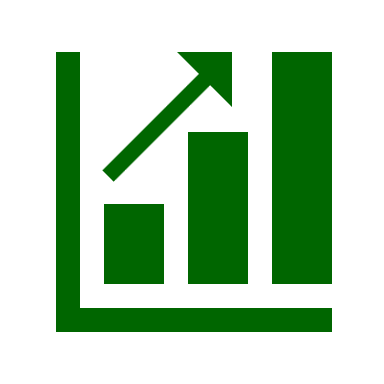 Tablica nr 4. Liczba pracujących ze względu na formę organizacyjno-prawną podmiotów biorących udział w badaniu N=67. (Pytania 1 i 5 metryczkowe)
Źródło: opracowanie własne na podstawie badań przeprowadzonych w powiecie pleszewskim na temat: „Badanie efektywności  wsparcia udzielonego pracodawcom w powiecie pleszewskim ze środków Krajowego Funduszu Szkoleniowego w roku 2021”, Pleszew, maj - czerwiec 2022 roku. Nota metodologiczna: Z Krajowego Funduszu Szkoleniowego w powiecie pleszewskim w 2021 roku skorzystało 157 podmiotów, do których rozesłano kwestionariusze z prośbą o wypełnienie. Otrzymano zwrot ankiet od 76 podmiotów, z czego do dalszej analizy (ze względu na braki danych) zakwalifikowano 67 kwestionariuszy.
Więcej niż jedna trzecia (34,1%) podmiotów (23), które otrzymały wsparcie to osoby fizyczne prowadzące działalność gospodarczą, w których było 257 pracujących. Ze wsparcia skorzystało 19 jednostek samorządu terytorialnego (opieki i pomocy społecznej, oświaty, kultury), w których było 1 080 pracujących (34,2%). Jednak najwięcej pracujących było w 11 (16,4%) spółkach z o.o. 1 153, co stanowi 36,5% wszystkich pracujących             w badanych firmach.
Tablica nr 5. Przedziały pracujących badanych podmiotów ze względu na liczbę przedsiębiorstw i wielkość pracujących N=60. (Pytania 2 i 5 metryczkowe)
Źródło: opracowanie własne na podstawie badań przeprowadzonych w powiecie pleszewskim na temat: „Badanie efektywności  wsparcia udzielonego pracodawcom w powiecie pleszewskim ze środków Krajowego Funduszu Szkoleniowego w roku 2021”, Pleszew, maj - czerwiec 2022 roku
Na drugie metryczkowe pytanie kwestionariusza nie odpowiedziało 7 pracodawców. Zdecydowanie najwięcej firm (31 firm, 53,3%) biorących udział w badaniu mieściło się w przedziale od 10 do 49 pracujących. Natomiast najwięcej (1 309) pracujących było w 13 (21,8%) firmach z przedziału od 50 do 249 pracujących. Z kolei najmniej - 80 pracujących w 13 (21,7%) firmach z przedziału od 4 do 9 pracujących.
Tablica nr 6. Przedziały w latach powstania firm, które skorzystały ze wsparcia z KFS w 2021 roku N=54. (Pytanie 4 metryczkowe)
Źródło: opracowanie własne na podstawie badań przeprowadzonych w powiecie pleszewskim na temat: „Badanie efektywności  wsparcia udzielonego pracodawcom w powiecie pleszewskim ze środków Krajowego Funduszu Szkoleniowego w roku 2021”, Pleszew, maj -czerwiec 2022 roku
Na 67 pracodawców, którzy wzięli udział w badaniu, 13 nie udzieliło odpowiedzi na pytanie metryczkowe o przedziałach lat powstania firm. Należy odnotować, że co piąta firma rozpoczęła działalność przed 1990 rokiem oraz prawie co czwarta (24,1%) w latach 2015-2020.
Tablica nr 7. Przedziały pracujących badanych podmiotów ze względu na formę zatrudnienia i liczbę pracujących N=60. (Pytanie 5 metryczkowe)
Źródło: opracowanie własne na podstawie badań przeprowadzonych w powiecie pleszewskim na temat: „Badanie efektywności  wsparcia udzielonego pracodawcom w powiecie pleszewskim ze środków Krajowego Funduszu Szkoleniowego w roku 2021”, Pleszew, maj - czerwiec 2022 roku
Pracodawcy, którzy wzięli udział w badaniu, zatrudniają pracowników przede wszystkim na umowę o pracę (91,5%). Ponadto warto odnotować, że w tych  przedsiębiorstwach 161 osób ma „kontrakt menedżerski” oraz 91 osób jest zatrudnionych na „umowę zlecenie”.
Wykres nr 5. Miejsce wykonywania działalności gospodarczej przez podmioty biorące udział w badaniu N=67. (Pytanie 8 metryczkowe)
Źródło: opracowanie własne na podstawie badań przeprowadzonych w powiecie pleszewskim na temat: „Badanie efektywności  wsparcia udzielonego pracodawcom w powiecie pleszewskim ze środków Krajowego Funduszu Szkoleniowego w roku 2021”, Pleszew, maj - czerwiec 2022 roku
Zdecydowanie najwięcej (83,5%) pracodawców biorących udział w badaniu prowadzi działalność gospodarczą w gminie Pleszew, w tym 68,6% w Pleszewie i 14,9% na wsi. Z gminy Gizałki żaden podmiot gospodarczy nie wziął udziału w badaniu.
Tablica nr 8. Badane podmioty gospodarcze ze względu na sekcje PKD działalności gospodarczej. (Pytanie 3 metryczkowe)
Źródło: opracowanie własne na podstawie badań przeprowadzonych w powiecie pleszewskim na temat: „Badanie efektywności  wsparcia udzielonego pracodawcom w powiecie pleszewskim ze środków Krajowego Funduszu Szkoleniowego w roku 2021”, Pleszew, maj - czerwiec 2022 roku
Więcej niż trzy czwarte przedsiębiorstw, która brała udział w badaniu pochodziła z następujących sekcji PKD: C - przetwórstwo przemysłowe (19,4%), S - pozostała działalność usługowa (17,3%), P - edukacja (16,4%), F - budownictwo (11,9%) oraz pracodawcy z sekcji Q - opieka zdrowotna i pomoc społeczna (10,4%).
Wykres nr 6. Funkcja osoby wypełniającej kwestionariusz ankiety. 
(Pytanie 7 metryczkowe)
Źródło: opracowanie własne na podstawie badań przeprowadzonych w powiecie pleszewskim na temat: „Badanie efektywności  wsparcia udzielonego pracodawcom w powiecie pleszewskim ze środków Krajowego Funduszu Szkoleniowego w roku 2021”, Pleszew, maj - czerwiec 2022 roku
Należy odnotować, że na pytanie 7 w kwestionariuszu ankiety najczęściej odpowiadali pracownicy „kadr, administracji i księgowości” (37,4%), „właściciele i współwłaściciele” firm (35,8%), po 11,9% „prezesi i dyrektorzy” oraz „ścisłe kierownictwa” firm.
Wykres nr 7. Miejsce prowadzenia działalności gospodarczej pracodawców, którzy skorzystali ze wsparcia KFS w 2021 rok. (Pytanie 9 metryczkowe)
Źródło: opracowanie własne na podstawie badań przeprowadzonych w powiecie pleszewskim na temat: „Badanie efektywności  wsparcia udzielonego pracodawcom w powiecie pleszewskim ze środków Krajowego Funduszu Szkoleniowego w roku 2021”, Pleszew, maj - czerwiec 2022 roku
Prawie dwie trzecie (64,2%) pracodawców objętych badaniem prowadziła działalność gospodarczą w Pleszewie oraz 35,8% na wsi.
Wykres nr 8. Rynki zbytu produkcji i usług pracodawców biorących udział w badaniu. (Pytanie 6 metryczkowe. Jaki jest główny rynek zbytu produktów/usług Pana/i firmy?)
Źródło: opracowanie własne na podstawie badań przeprowadzonych w powiecie pleszewskim na temat: „Badanie efektywności  wsparcia udzielonego pracodawcom w powiecie pleszewskim ze środków Krajowego Funduszu Szkoleniowego w roku 2021”, Pleszew, maj - czerwiec 2022 roku, otrzymanych od PUP w Pleszewie, maj - czerwiec 2022 roku
Dwie piąte (40,1%) pracodawców biorących udział w badaniu kieruje swoje produkty i usługi na rynek gminy Pleszew oraz 29,5% na powiat pleszewski.
Wykres nr 9. Ocena kondycji firmy przez pracodawców. 
(Pytanie 1. Jak Pan/i ocenia kondycję swojej firmy?)
Źródło: opracowanie własne na podstawie badań przeprowadzonych w powiecie pleszewskim na temat: „Badanie efektywności  wsparcia udzielonego pracodawcom w powiecie pleszewskim ze środków Krajowego Funduszu Szkoleniowego w roku 2021”, Pleszew, maj - czerwiec 2022 roku
70,2% biorących udział w badaniu pracodawców pozytywnie ocenia kondycję finansową swojej firmy oraz 29,8% przeciętnie - ani dobrze, ani źle. Żaden pracodawca nie ocenił kondycji swojej firmy „raczej źle” i „bardzo źle”.
Wykres nr 10. Beneficjenci wsparcia KFS w 2021 roku. (Pytanie 2. Dla kogo w Pana/i firmie przeznaczone było wsparcie z KFS?)
Źródło: opracowanie własne na podstawie badań przeprowadzonych w powiecie pleszewskim na temat: „Badanie efektywności  wsparcia udzielonego pracodawcom w powiecie pleszewskim ze środków Krajowego Funduszu Szkoleniowego w roku 2021”, Pleszew, maj - czerwiec 2022 roku
W opinii pracodawców wsparcie KFS było skierowane przede wszystkim do pracowników, którzy nie byli na stanowiskach kierowniczych (49,2%) oraz w drugiej kolejności dla obu grup (44,8%), to jest dla pracowników będących na stanowiskach kierowniczych i pracowników nie będących na stanowiskach kierowniczych.
Wykres nr 11. Okresy korzystania z KFS latach 2019 do 2022. 
(Pytanie 3. W którym roku Pana/i firma korzystała z dofinansowania w ramach KFS?)
Źródło: opracowanie własne na podstawie badań przeprowadzonych w powiecie pleszewskim na temat: „Badanie efektywności  wsparcia udzielonego pracodawcom w powiecie pleszewskim ze środków Krajowego Funduszu Szkoleniowego w roku 2021”, Pleszew, maj - czerwiec 2022 roku
Należy odnotować, że najwięcej firm zostało objętych wsparciem KFS w 2021 roku.
Tablica nr 9. Rodzaj wsparcia i liczba beneficjentów w 2019, 2020 i 2021 roku oraz realizacje w 2022 roku (do kwietnia) i plany na 2022 i 2023 rok. (Pytanie 4. Jakim rodzajem działań finansowanych i ile osób zostało objętych wsparciem z KFS w 2019, 2020 i 2021 roku oraz ile osób planuje Pana/i firma objąć w 2023 roku?)
Źródło: opracowanie własne na podstawie badań przeprowadzonych w powiecie pleszewskim na temat: „Badanie efektywności  wsparcia udzielonego pracodawcom w powiecie pleszewskim ze środków Krajowego Funduszu Szkoleniowego w roku 2021”, Pleszew, maj - czerwiec 2022 roku. W 2021 roku ze wsparcia KFS skorzystało 157 podmiotów, natomiast analiza wyników dotyczy 67  podmiotów, które zostały sklasyfikowane do projektu badaniu,  co stanowi 42,7% wszystkich podmiotów korzystających ze wsparcia w tym roku.
W 2021 roku z 67 podmiotów, które zatrudniały około trzy tysiące pięćset  osób, 812 osób skorzystało ze wsparcia KFS,         w tym zdecydowanie najwięcej (657) z kursów i szkoleń, 53 osoby miały możliwość uzyskania dokumentów potwierdzających nabycie umiejętności, kwalifikacji lub uprawnień zawodowych oraz 43 osoby podjęły studia podyplomowe.  Biorący udział   w badaniu pracodawcy planują w 2023 roku wnioskować o wsparcie dla 505 pracowników.
Tablica nr 10. Ranking źródeł wiedzy o możliwości otrzymania wsparcia z KFS. 
(Pytanie 5. Skąd Pan/i dowiedział/a się o możliwości skorzystania ze wsparcia z KFS?)
Źródło: opracowanie własne na podstawie badań przeprowadzonych w powiecie pleszewskim na temat: „Badanie efektywności  wsparcia udzielonego pracodawcom w powiecie pleszewskim ze środków Krajowego Funduszu Szkoleniowego w roku 2021”, Pleszew, maj - czerwiec 2022 roku. Nie sumuje się do 100, można było wskazać dowolną liczbę odpowiedzi.
Pleszewscy pracodawcy o możliwości otrzymania wsparcia z KFS dowiedzieli się przede wszystkim: „ze strony internetowej PUP w Pleszewie” (53,7%), „podczas wizyty w PUP w Pleszewie” (41,8%), „od innego przedsiębiorcy” (22,9%) oraz „z portalu internetowego PUP w Pleszewie” (17,9%).
Wykres nr 12. Opnie pracodawców o inicjatorze wniosku o wsparcie z KFS w %.
(Pytanie 6. Kto Pana/i zdaniem był inicjatorem złożenia przez przedsiębiorstwo wniosku do PUP o dofinansowanie?)
Źródło: opracowanie własne na podstawie badań przeprowadzonych w powiecie pleszewskim na temat: „Badanie efektywności  wsparcia udzielonego pracodawcom w powiecie pleszewskim ze środków Krajowego Funduszu Szkoleniowego w roku 2021”, Pleszew, maj - czerwiec 2022 roku. Nie sumuje się do 100, można  było dokonać dowolnej liczby wyborów.
Instytucje zewnętrzne (PUP, firmy szkoleniowe) tylko w niewielkim stopniu były inicjatorami złożenia wniosku o wsparcie z Krajowego Funduszu Szkoleniowego w 2021 roku. Inicjatywa należała przede wszystkim do właścicieli i ścisłego kierownictwa (prezesi, zarządy, dyrektorzy) firm oraz do pracowników.
Wykres nr 13. Autorzy wniosku o wsparcie z KFS w przedsiębiorstwach w %. 
(Pytanie 7. Kto napisał wniosek o wsparcie z KFS?)
Źródło: opracowanie własne na podstawie badań przeprowadzonych w powiecie pleszewskim na temat: „Badanie efektywności  wsparcia udzielonego pracodawcom w powiecie pleszewskim ze środków Krajowego Funduszu Szkoleniowego w roku 2021”, Pleszew, maj - czerwiec 2022 roku. Nie sumuje się do 100, można było dokonać dowolnej liczby wyborów.
W większości przypadków (52,2%) autorami wniosków do PUP o przyznanie wsparcia ze środków Krajowego Funduszu Szkoleniowego byli pracownicy przedsiębiorstw, w znacznie mniejszym stopniu firmy zewnętrzne (23,9%) oraz pracownicy firm we współpracy z firmami zewnętrznymi (17,9%).
Tablica nr 11. Ranking priorytetów MRPiPS KFS, z których skorzystali pracodawcy w 2021 roku w %. (Pytanie 8. Który z priorytetów Ministerstwa Rodziny, Pracy i Polityki Społecznej KFS miał zastosowanie w przypadku skorzystania firmy z dofinansowania w 2021 roku?)
Źródło: opracowanie własne na podstawie badań przeprowadzonych w powiecie pleszewskim na temat: „Badanie efektywności  wsparcia udzielonego pracodawcom w powiecie pleszewskim ze środków Krajowego Funduszu Szkoleniowego w roku 2021”, Pleszew, maj - czerwiec 2022 roku. Nie sumuje się do 100, można było dokonać dowolnej liczby wyborów. Pracodawca mógł skorzystać z kilku priorytetów.
Pracodawcy korzystali przede wszystkim ze wsparcia podstawowego: w związku z zastosowaniem w firmach nowych technologii i narzędzi pracy, w tym także technologii i narzędzi cyfrowych (53,7%), w zawodach deficytowych (46,3%) oraz dla pracowników, którzy ukończyli 45. rok życia (28,4%).
Wykres nr 14. Ranking priorytetów Rady Rynku Pracy KFS, z których 
skorzystali pracodawcy w 2021 roku w %. (Pytanie 9. Który z priorytetów Rady Rynku Pracy z tzw. rezerwy KFS miał zastosowanie w przypadku skorzystania firmy z dofinansowania w 2021 roku?)
Źródło: opracowanie własne na podstawie badań przeprowadzonych w powiecie pleszewskim na temat: „Badanie efektywności  wsparcia udzielonego pracodawcom w powiecie pleszewskim ze środków Krajowego Funduszu Szkoleniowego w roku 2021”, Pleszew, maj - czerwiec 2022 roku. Nie sumuje się do 100, można było dokonać dowolnej liczby wyborów. Pracodawca mógł skorzystać z kilku priorytetów.
Pracodawcy korzystali przede wszystkim ze wsparcia limitu rezerwowego: dla osób dorosłych w nabywaniu kompetencji cyfrowych (47,8%) oraz z orzeczeniem o stopniu o niepełnosprawności (11,9%).
Wykres nr 15. Liczba osób uczestnicząca w działaniach finansowanych 
przez KFS w 2021 roku. (Pytanie 10. Ile osób z Państwa przedsiębiorstwa uczestniczyło w następujących działaniach finansowanych z KFS w 2021 roku?)
Źródło: opracowanie własne na podstawie badań przeprowadzonych w powiecie pleszewskim na temat: „Badanie efektywności  wsparcia udzielonego pracodawcom w powiecie pleszewskim ze środków Krajowego Funduszu Szkoleniowego w roku 2021”, Pleszew, maj - czerwiec 2022 roku
W 2021 roku pracodawcy biorący udział w badaniu w sześciu działaniach finansowanych ze środków KFS uzyskali wsparcie dla 714 pracowników, w tym zdecydowanie najwięcej 598 (tj. 83,8%) beneficjentów wzięło udział w kursach i szkoleniach, 59 osób podjęło studia podyplomowe oraz 30 osób przystąpiło do egzaminów umożliwiających uzyskanie dokumentów potwierdzających nabycie umiejętności, kwalifikacji lub uprawnień zawodowych.
Wykres nr 16. Ocena procedur przyznawania wsparcia z KFS w 2021 roku. (Pytanie 11. Czy Pana/i zdaniem procedury przyznawania wsparcia z KFS były zrozumiałe?)
Źródło: opracowanie własne na podstawie badań przeprowadzonych w powiecie pleszewskim na temat: „Badanie efektywności  wsparcia udzielonego pracodawcom w powiecie pleszewskim ze środków Krajowego Funduszu Szkoleniowego w roku 2021”, Pleszew, maj, czerwiec 2022 rok.
W opinii 89,6% pracodawców procedury przyznawania wsparcia z KFS były zrozumiałe. Natomiast co dziesiąty (10,4%) badany respondent nie potrafił zająć w tej sprawie stanowiska i wybrał odpowiedź „nie mam zdania”.
Wykres nr 17. Ocena przebiegu refundacji kosztów poniesionych przez firmę w związku ze wsparciem z KFS. (Pytanie 12. Jak przebiegła Pana/i zdaniem refundacja kosztów poniesionych przez firmę w związku ze wsparciem z KFS?)
Źródło: opracowanie własne na podstawie badań przeprowadzonych w powiecie pleszewskim na temat: „Badanie efektywności  wsparcia udzielonego pracodawcom w powiecie pleszewskim ze środków Krajowego Funduszu Szkoleniowego w roku 2021”, Pleszew, maj - czerwiec 2022 roku
Tylko 3% pracodawców nie potrafiło zająć stanowiska w sprawie przebiegu refundacji kosztów poniesionych przez firmę w związku ze wsparciem z KFS i wybrało odpowiedź „trudno powiedzieć”. Natomiast dla 97% pracodawców proces ten przebiegał „bez zakłóceń”.
Wykres nr 18. Opinia pracodawców o wysokości otrzymanego wsparcia z KFS w 2021 roku. (Pytanie 13. Czy Pana/i zdaniem kwota dofinansowania ze środków KFS okazała się wystarczająca?)
Źródło: opracowanie własne na podstawie badań przeprowadzonych w powiecie pleszewskim na temat: „Badanie efektywności  wsparcia udzielonego pracodawcom w powiecie pleszewskim ze środków Krajowego Funduszu Szkoleniowego w roku 2021”, Pleszew, maj - czerwiec 2022 roku
Więcej niż trzy czwarte (76,2%) pracodawców uznała, że kwota dofinansowania ze środków KFS była wystarczająca. Natomiast nie zgodziło się z tą opinią 11,9% biorących udział w badaniu pracodawców oraz tyleż samo nie potrafiło zająć w tej sprawie stanowiska i wybrało odpowiedź „nie mam zdania”.
Wykres nr 19. Opinia pracodawców o zagrożeniu zwolnieniem pracowników przed skorzystaniem ze wsparcia z KFS. (Pytanie 14. Czy pracownicy, którzy skorzystali ze wsparcia w ramach KFS, byli zagrożeni zwolnieniem?)
Źródło: opracowanie własne na podstawie badań przeprowadzonych w powiecie pleszewskim na temat: „Badanie efektywności  wsparcia udzielonego pracodawcom w powiecie pleszewskim ze środków Krajowego Funduszu Szkoleniowego w roku 2021”, Pleszew, maj - czerwiec 2022 roku
68,6% pracodawców wyraziło opinię, że „żaden” pracownik przed skorzystaniem ze wsparcia z KFS nie był zagrożony zwolnieniem. Z kolei 3% pracodawców była zdania, że „wszyscy” oraz 28,4%, że tylko „niektórzy”, czyli można przyjąć, że prawie jedna trzecia (31,5%) pracowników przed  wsparciem z KFS była zagrożona zwolnieniem.
Wykres nr 20. Opinia pracodawców o beneficjentach KFS po zakończeniu wsparcia. (Pytanie 15. Czy pracownicy, którzy skorzystali ze wsparcia w ramach KFS w dalszym ciągu pracują w firmie?)
Źródło: opracowanie własne na podstawie badań przeprowadzonych w powiecie pleszewskim na temat: „Badanie efektywności  wsparcia udzielonego pracodawcom w powiecie pleszewskim ze środków Krajowego Funduszu Szkoleniowego w roku 2021”, Pleszew, maj, czerwiec 2022 rok.
W opinii zdecydowanej większości (89,5%) ankietowanych pracodawców „wszyscy” beneficjenci po skorzystaniu ze wsparcia nadal pracują w firmie. Można przyjąć, że co  dziesiąty (10,5%) beneficjent wsparcia nie pracuje w firmie.
Tablica nr 12. Struktura beneficjentów wsparcia. 
(Pytanie 16. Ilu pracowników skorzystało z działań w ramach KFS w 2021 roku?)
Źródło: opracowanie własne na podstawie badań przeprowadzonych w powiecie pleszewskim na temat: „Badanie efektywności  wsparcia udzielonego pracodawcom w powiecie pleszewskim ze środków Krajowego Funduszu Szkoleniowego w roku 2021”, Pleszew, maj - czerwiec 2022 roku
Według opinii pracodawców, którzy wzięli udział w badaniu w 2021 roku ze wsparcia z KFS skorzystało zdecydowanie więcej kobiet (507, tj. 69,2%) niż mężczyzn (226, tj. 30,8%). Łącznie ze wsparcia skorzystały 733 osoby z 67 firm, w tym 14 osób to właściciele firm.
Wykres nr 21. Trudności przy składaniu wniosku o wsparcie z KFS w 2021 roku. (Pytanie 17. Czy napotkali Państwo na trudności przy składaniu wniosku?)
Źródło: opracowanie własne na podstawie badań przeprowadzonych w powiecie pleszewskim na temat: „Badanie efektywności  wsparcia udzielonego pracodawcom w powiecie pleszewskim ze środków Krajowego Funduszu Szkoleniowego w roku 2021”, Pleszew, maj - czerwiec 2022 roku
22,4% pracodawców miało trudności przy wypełnieniu wniosków o wsparcie z KFS. Nie podzieliło tej opinii 77,6% ankietowanych.
Tablica nr 13. Trudności przy korzystaniu ze środków KFS. (Pytanie 18. W jakim stopniu zgadza się Pan/i z trudnościami przy korzystaniu z KFS? Na pytanie odpowiadali tylko ci respondenci, którzy w pytaniu 17 wybrali odpowiedź „tak”).  N=15
Źródło: opracowanie własne na podstawie badań przeprowadzonych w powiecie pleszewskim na temat: „Badanie efektywności  wsparcia udzielonego pracodawcom w powiecie pleszewskim ze środków Krajowego Funduszu Szkoleniowego w roku 2021”, Pleszew, maj - czerwiec 2022 roku
Dla czterech piątych (80%) ankietowanych pracodawców pewną trudność stanowiła „konieczność dopasowania się do obowiązujących priorytetów w KFS” oraz dla 26,7% „brak środków na wkład własny”. Z kolei najmniejszą trudnością było dla 46,7% respondentów określenie, czy firma spełnia kryteria.
Wykres nr 22. Uzyskane z KFS wsparcie odpowiada aktualnym potrzebom firmy. (Pytanie 20.1. Czy Pan/i zgadza z następującymi stwierdzeniami?)
Źródło: opracowanie własne na podstawie badań przeprowadzonych w powiecie pleszewskim na temat: „Badanie efektywności  wsparcia udzielonego 
pracodawcom w powiecie pleszewskim ze środków Krajowego Funduszu Szkoleniowego w roku 2021”, Pleszew, maj - czerwiec 2022 roku
91% biorących udział w badaniu pracodawców uznało, że otrzymane wsparcie z KFS odpowiada aktualnym potrzebom firmy. Tylko jeden (1,5%) pracodawca nie zgodził się z tym twierdzeniem oraz 7,5% nie potrafiło zająć stanowiska w tej sprawie i wybrało odpowiedź „nie mam zdania”.
Wykres nr 23. Uzyskane z KFS wsparcie odpowiada przyszłym potrzebom firmy. (Pytanie 20.2. Czy Pan/i zgadza z następującymi stwierdzeniami?)
Źródło: opracowanie własne na podstawie badań przeprowadzonych w powiecie pleszewskim na temat: „Badanie efektywności  wsparcia udzielonego 
pracodawcom w powiecie pleszewskim ze środków Krajowego Funduszu Szkoleniowego w roku 2021”, Pleszew, maj - czerwiec 2022 roku
Więcej niż trzy czwarte ankietowanych 76,1% jest zdania, że otrzymane wsparcie z KFS odpowiada przyszłym potrzebom firmy. Tylko jeden (1,5%) pracodawca nie zgodził się z tym twierdzeniem oraz 22,4% nie potrafiło zająć stanowiska w tej sprawie i wybrało odpowiedź „nie mam zdania”.
Wykres nr 24. Opinia pracodawców o zdiagnozowanych potrzebach szkoleniowych. (Pytanie 21. Czy Pana/i firma posiada zdiagnozowane potrzeby szkoleniowe?)
Źródło: opracowanie własne na podstawie badań przeprowadzonych w powiecie pleszewskim na temat: „Badanie efektywności  wsparcia udzielonego
 pracodawcom w powiecie pleszewskim ze środków Krajowego Funduszu Szkoleniowego w roku 2021”, Pleszew, maj - czerwiec 2022 roku
Więcej niż dwie piąte (40,3%) pracodawców nie posiada zdiagnozowanych potrzeb szkoleniowych. Tylko co czwarta (25,4%) firma diagnozuje potrzeby szkoleniowe wszystkich pracowników oraz 34,3% firm zdiagnozowało potrzeby szkoleniowe tylko dla pojedynczych pracowników.
Wykres nr 25. Ocena efektów szkoleń. 
(Pytanie 22. Czy Pana/i firma ocenia efekty szkoleń, w których uczestniczą pracownicy?)
Źródło: opracowanie własne na podstawie badań przeprowadzonych w powiecie pleszewskim na temat: „Badanie efektywności  wsparcia udzielonego pracodawcom w powiecie pleszewskim ze środków Krajowego Funduszu Szkoleniowego w roku 2021”, Pleszew, maj - czerwiec 2022 roku
Należy odnotować, że więcej niż jedna ósma (13,4%) pracodawców „nigdy” nie ocenia efektywności szkoleń, w których uczestniczą ich pracownicy. Natomiast „zawsze” takiej oceny dokonuje ponad dwie piąte (41,8%) biorących udział w badaniu pracodawców oraz 44,8% robi to „czasami”.
Tablica nr 14. Ocena osiągnięcia celów wsparcia z KFS w %. 
(Pytanie 23. W jakim stopniu Pana/i zdaniem zostały osiągnięte niżej wymienione cele wsparcia?)
Źródło: opracowanie własne na podstawie badań przeprowadzonych w powiecie pleszewskim na temat: „Badanie efektywności  wsparcia udzielonego pracodawcom w powiecie pleszewskim ze środków Krajowego Funduszu Szkoleniowego w roku 2021”, Pleszew, maj - czerwiec 2022 roku
W opinii pracodawców wszystkie z pięciu wymienionych celów wsparcia zostały osiągnięte,      w tym w największym stopniu (96,8%) w zakresie „poszerzenia horyzontów zawodowych             i rozwoju kompetencji pracowników na ich dotychczasowym stanowisku”, poprawy organizacji pracy przedsiębiorstwa (90,3%) i zwiększeniu potencjału rozwojowego przedsiębiorstwa (90%).
Tablica nr 15.1. Tematyka kursów/studiów/egzaminów wsparcia z KFS. (Pytanie 24. Jaka była tematyka kursów/studiów/egzaminów, w których w 2021 roku uczestniczyli pracownicy Pana/i firmy?)
Źródło: opracowanie własne na podstawie badań przeprowadzonych w powiecie pleszewskim na temat: „Badanie efektywności  wsparcia udzielonego pracodawcom w powiecie pleszewskim ze środków Krajowego Funduszu Szkoleniowego w roku 2021”, Pleszew, maj - czerwiec 2022 roku
Tablica nr 15.2. Tematyka kursów/studiów/egzaminów wsparcia z KFS. (Pytanie 24. Jaka była tematyka kursów/studiów/egzaminów, w których w 2021 roku uczestniczyli pracownicy Pana/i firmy?)
Źródło: opracowanie własne na podstawie badań przeprowadzonych w powiecie pleszewskim na temat: „Badanie efektywności  wsparcia udzielonego pracodawcom w powiecie pleszewskim ze środków Krajowego Funduszu Szkoleniowego w roku 2021”, Pleszew, maj - czerwiec 2022 roku
Tablica nr 15.3. Tematyka kursów/studiów/egzaminów wsparcia z KFS. (Pytanie 24. Jaka była tematyka kursów/studiów/egzaminów, w których w 2021 roku uczestniczyli pracownicy Pana/i firmy?)
Źródło: opracowanie własne na podstawie badań przeprowadzonych w powiecie pleszewskim na temat: „Badanie efektywności  wsparcia udzielonego pracodawcom w powiecie pleszewskim ze środków Krajowego Funduszu Szkoleniowego w roku 2021”, Pleszew, maj - czerwiec 2022 roku
Tablica nr 15.4. Tematyka kursów/studiów/egzaminów wsparcia z KFS.
 (Pytanie 24. Jaka była tematyka kursów/studiów/egzaminów, w których w 2021 roku uczestniczyli pracownicy Pana/i firmy?)
Źródło: opracowanie własne na podstawie badań przeprowadzonych w powiecie pleszewskim na temat: „Badanie efektywności  wsparcia udzielonego pracodawcom w powiecie pleszewskim ze środków Krajowego Funduszu Szkoleniowego w roku 2021”, Pleszew, maj - czerwiec 2022 roku
Należy odnotować istotną zbieżność tematyki kursów/studiów/egzaminów z pytania 24  ankiety dla pracodawców z pytaniem 1 ankiety dla beneficjentów wsparcia (Z jakiego rodzaju usług finansowanych z KFS Pan/i skorzystał/a w 2021 roku?) Podobieństwo tych odpowiedzi świadczy o rzetelności wypowiedzi pracodawców i pracowników.
Tablica nr 16.1. Zawody i stanowiska wsparcia z KFS. (Pytanie 25. Do jakich zawodów/stanowisk pracy w Pana/i firmie odnosiły się działania dofinansowane ze środków KFS?)
Źródło: opracowanie własne na podstawie badań przeprowadzonych w powiecie pleszewskim na temat: „Badanie efektywności  wsparcia udzielonego pracodawcom w powiecie pleszewskim ze środków Krajowego Funduszu Szkoleniowego w roku 2021”, Pleszew, maj - czerwiec 2022 roku
Tablica nr 16.2. Zawody i stanowiska wsparcia z KFS.
(Pytanie 25. Do jakich zawodów/ stanowisk pracy w Pana/i firmie odnosiły się działania dofinansowane ze środków KFS?)
Pracodawcy wymienili 80 zawodówi stanowisk osób, które skorzystały ze wsparcia z KFS w 2021 roku.
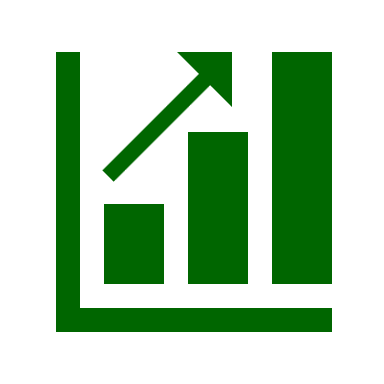 Źródło: opracowanie własne na podstawie badań przeprowadzonych w powiecie pleszewskim na temat: „Badanie efektywności  wsparcia udzielonego pracodawcom w powiecie pleszewskim ze środków Krajowego Funduszu Szkoleniowego w roku 2021”, Pleszew, maj - czerwiec 2022 roku
Wykres nr 26. Ocena kompetencji uzyskanych w ramach działań finansowanych z KFS.  (Pytanie 26. Jak Pan/i ocenia kompetencje nabyte przez siebie i/lub swoich pracowników w ramach działań finansowanych z KFS?)
Źródło: opracowanie własne na podstawie badań przeprowadzonych w powiecie pleszewskim na temat: „Badanie efektywności  wsparcia udzielonego 
pracodawcom w powiecie pleszewskim ze środków Krajowego Funduszu Szkoleniowego w roku 2021”, Pleszew, maj - czerwiec 2022 roku
94% pracodawców pozytywnie ocenia kompetencje nabyte w ramach działań finansowanych z KFS, w tym „bardzo dobrze” 44,8% oraz „raczej dobrze” 49,2% respondentów. Z kolei 6% biorących udział w badaniu pracodawców oceniło nabyte kompetencje jako „przeciętnie ani dobrze, ani źle”.
Tablica nr 17. Ocena przydatności wsparcia z KFS w %. 
 (Pytanie 27. Które z wymienionych niżej rodzajów działań zrealizowanych w ramach KFS okazały się w Pana/i opinii najbardziej skuteczne, przydatne pod kątem funkcjonowania przedsiębiorstwa?)
Źródło: opracowanie własne na podstawie badań przeprowadzonych w powiecie pleszewskim na temat: „Badanie efektywności  wsparcia udzielonego pracodawcom w powiecie pleszewskim ze środków Krajowego Funduszu Szkoleniowego w roku 2021”, Pleszew, maj - czerwiec 2022 roku
Pracodawcy za najbardziej (85,7%) przydatne dla swojego przedsiębiorstwa uznali: „kursy i studia podyplomowe /lub szkolenia realizowane z inicjatywy pracodawcy lub za jego zgodą”, w drugiej kolejności „egzaminy umożliwiające uzyskanie dokumentów potwierdzających nabycie umiejętności, kwalifikacji lub uprawnień zawodowych” (71,2% wskazań)  oraz „określenie potrzeb pracodawcy w zakresie kształcenia ustawicznego w związku z ubieganiem się o sfinansowanie tego kształcenia ze środków KFS” (70,8%).
Tablica nr 18. Efekty wsparcia z KFS dla przedsiębiorstw w %. 
 (Pytanie 28. W jakim stopniu zgadza się Pan/i z następującymi stwierdzeniami?)
Źródło: opracowanie własne na podstawie badań przeprowadzonych w powiecie pleszewskim na temat: „Badanie efektywności  wsparcia udzielonego pracodawcom w powiecie pleszewskim ze środków Krajowego Funduszu Szkoleniowego w roku 2021”, Pleszew, maj - czerwiec 2022 roku
Należy odnotować, że pracodawcy wysoko ocenili efekty wsparcia z KFS, średnio wszystkie (7) wymienione stwierdzenia uzyskały trzy czwarte akceptacji (75,5 punktów). Natomiast średnia arytmetyczna „braku akceptacji” wyniosła 5,1 punktów. Z kolei średnia arytmetyczna dla odpowiedzi „trudno powiedzieć” wyniosła 19,4 punktów. Najwyższą akceptację pracodawców (98,5%) uzyskało stwierdzenie, że „dzięki wsparciu ze środków KFS pracownicy firmy podnieśli kompetencje potrzebne w ich codziennej pracy” oraz że usprawnili swoją pracę (89,6%).
Tablica nr 19. Uzupełnione obszary kompetencji w wyniku wsparcia z KFS. (Pytanie 29. Jakie braki kompetencyjne zostały uzupełnione dzięki wsparciu z KFS, z których skorzystała Pana/i firma w 2021 roku?)
Źródło: opracowanie własne na podstawie badań przeprowadzonych w powiecie pleszewskim na temat: „Badanie efektywności  wsparcia udzielonego pracodawcom w powiecie pleszewskim ze środków Krajowego Funduszu Szkoleniowego w roku 2021”, Pleszew, maj - czerwiec 2022 roku
W opinii pracodawców firmy skorzystały m.in. w zakresie uzupełnienia obszarów kompetencji księgowych, prawnych (26,9% wskazań), zarządzania pracą własną (22,4%), zarządzania pracą zespołu (19,4%) oraz w zakresie technologii ICT (informacyjno-komunikacyjne) (19,4%). Jak również wielu umiejętności, kompetencji i uprawnień zawodowych takich jak: umiejętności spawania, operatorskie (suwnicy, wózków widłowych, podestów ruchomych), kucharskich, cukierniczych, ślusarskich, palacza, budowlanych, terapeutycznych, pedagogicznych i wielu innych.
Tablica nr 20. Wpływ pandemii na politykę szkoleniową firmy w %. 
  (Pytanie 30. Jak okres pandemii (od marca 2020 roku i w 2021 roku) wpłynął na Państwa politykę szkoleniową?)
Źródło: opracowanie własne na podstawie badań przeprowadzonych w powiecie pleszewskim na temat: „Badanie efektywności  wsparcia udzielonego pracodawcom w powiecie pleszewskim ze środków Krajowego Funduszu Szkoleniowego w roku 2021”, Pleszew, maj - czerwiec 2022 roku
W opinii większości (56,7%) pracodawców w okresie pandemii firmy „częściej korzystały ze szkoleń w formie zdalnej (on-line)”. Z kolei 28,4% pracodawców jest zdania, że „pandemia nie wpłynęła na politykę szkoleniową firmy”. Respondenci odrzucili stwierdzenie, że ich firma „z powodu pandemii całkowicie zaprzestała szkoleń”. Tylko 3% ankietowanych zgodziło się z twierdzeniem, że z powodu pandemii „rzadziej organizują szkolenia wewnętrzne (prowadzone przez pracownika firmy)”.
Wykres nr 27. Plany pozyskania środków z KFS w 2023 roku.(Pytanie 31. Czy Pana/i firma planuje pozyskać środki z KFS w 2023 roku?)
Źródło: opracowanie własne na podstawie badań przeprowadzonych w powiecie pleszewskim na temat: „Badanie efektywności  wsparcia udzielonego pracodawcom w powiecie pleszewskim ze środków Krajowego Funduszu Szkoleniowego w roku 2021”, Pleszew, maj - czerwiec 2022 roku
Więcej niż dwie trzecie (68,6%) ankietowanych przedsiębiorstw planuje w 2023 roku ubiegać się o środki finansowe z KFS oraz jeden pracodawca zadeklarował, że w 2023 roku nie będzie się ubiegał o pozyskanie tych środków. Natomiast 29,9% pracodawców nie potrafiło zająć w tej sprawie stanowiska i wybrało odpowiedź „trudno powiedzieć”.
Tablica nr 21.1. Planowane w 2023 roku zawody i specjalności, kursy, studia i egzaminy. (Pytanie 32. W jakich zawodach i specjalnościach kursów, studiów i egzaminów Pana/i firma planuje uczestniczyć w 2023 roku w ramach wsparcia KFS?)
Źródło: opracowanie własne na podstawie badań przeprowadzonych w powiecie pleszewskim na temat: „Badanie efektywności  wsparcia udzielonego pracodawcom w powiecie pleszewskim ze środków Krajowego Funduszu Szkoleniowego w roku 2021”, Pleszew, maj - czerwiec 2022 roku
Tablica nr 21.2. Planowane w 2023 roku zawody i specjalności, kursy, studia i egzaminy. (Pytanie 31. W jakich zawodach i specjalnościach kursów, studiów i egzaminów Pana/i firma planuje  uczestniczyć w 2023 roku w ramach wsparcia KFS?)
Źródło: opracowanie własne na podstawie badań przeprowadzonych w powiecie pleszewskim na temat: „Badanie efektywności  wsparcia udzielonego pracodawcom w powiecie pleszewskim ze środków Krajowego Funduszu Szkoleniowego w roku 2021”, Pleszew, maj - czerwiec 2022 roku
Należy odnotować, że uczestniczący w badaniu pracodawcy (reprezentujący 67 przedsiębiorstw i instytucji) zgłosili gotowość do ubiegania się o wsparcie z KFS w 2023 roku w 72 zawodach i specjalnościach kursów, studiów i egzaminów, przy czym najczęściej wymieniano zapotrzebowanie na: operatorów wózków jezdniowych z wymianą butli gazowych, spawaczy, fryzjerów, operatorów maszyn CNC, nauczycieli, fizjoterapeutów, specjalistów od administracji i zarządzania.
Podsumowanie - Opinie pracodawców powiatu pleszewskiego na temat wsparcia uzyskanego ze środków KFS w 2021 roku
Nota metodologiczna: Z Krajowego Funduszu Szkoleniowego w powiecie pleszewskim w 2021 roku skorzystało 157 podmiotów, do których rozesłano kwestionariusze z prośbą                         o wypełnienie. Otrzymano zwrot ankiet od 76 podmiotów, z czego do dalszej analizy (ze względu na braki danych) zakwalifikowano 67 kwestionariuszy. 
Więcej niż jedna trzecia (34,1%) podmiotów (23), które otrzymały wsparcie, to osoby fizyczne prowadzące działalność gospodarczą, w których było 257 pracujących. Ze wsparcia skorzystało 19 jednostek samorządu terytorialnego (opieki i pomocy społecznej, oświaty, kultury),              w których było 1 080 pracujących (34,2%). Jednak najwięcej pracujących było w 11 (16,4%) spółkach z o.o. - 1 153, co stanowi 36,5% wszystkich pracujących  w badanych firmach.
Na drugie metryczkowe pytanie kwestionariusza nie odpowiedziało 7 pracodawców. Zdecydowanie najwięcej firm (31 firm, co stanowi 53,3%) biorących udział w badaniu mieściło się w przedziale od 10 do 49 pracujących. Natomiast najwięcej (1 309) pracujących było w 13 (21,8%) firmach z przedziału od 50 do 249 pracujących. Z kolei najmniej - 80 pracujących w 13 (21,7%) firmach z przedziału od 4 do 9 pracujących.
Podsumowanie - Opinie pracodawców powiatu pleszewskiego na temat wsparcia uzyskanego ze środków KFS w 2021 roku
Na 67 pracodawców, którzy wzięli udział w badaniu, 13 nie udzieliło odpowiedzi na pytanie metryczkowe o przedziałach lat powstania firm. Należy odnotować, że co piąta firma rozpoczęła działalność przed 1990 rokiem oraz prawie co czwarta (24,1%) w latach 2015-2020. 
Pracodawcy, którzy wzięli udział w badaniu, zatrudniają pracowników przede wszystkim na umowę o pracę (91,5%). Ponadto warto odnotować, że w tych  przedsiębiorstwach 161 osób ma „kontrakt menedżerski” oraz 91 osób jest zatrudnionych na „umowę zlecenie”.  
Zdecydowanie najwięcej (83,5%) pracodawców biorących udział w badaniu prowadzi działalność gospodarczą w gminie Pleszew, w tym 68,6% w Pleszewie i 14,9% na wsi. Z gminy Gizałki żaden podmiot gospodarczy nie wziął udziału w badaniu.
Więcej niż trzy czwarte przedsiębiorstw, która brała udział w badaniu, pochodziła z następujących sekcji PKD: C - przetwórstwo przemysłowe (19,4%), S - pozostała działalność usługowa (17,3%), P - edukacja (16,4%), F - budownictwo (11,9%) oraz pracodawcy z sekcji Q - opieka zdrowotna i pomoc społeczna (10,4%). 
Należy odnotować, że na pytanie 7 w kwestionariuszu ankiety najczęściej odpowiadali pracownicy „kadr, administracji i księgowości” (37,4%), „właściciele i współwłaściciele” firm (35,8%) oraz po 11,9% „prezesi i dyrektorzy” i „ścisłe kierownictwa” firm.
Podsumowanie - Opinie pracodawców powiatu pleszewskiego na temat wsparcia uzyskanego ze środków KFS w 2021 roku
Prawie dwie trzecie (64,2%) pracodawców objętych badaniem prowadziło działalność gospodarczą w Pleszewie oraz 35,8% na wsi. 
Dwie piąte (40,1%) pracodawców biorących udział w badaniu kieruje swoje produkty i usługi na rynek gminy Pleszew oraz 29,5% na powiat pleszewski.  
70,2% biorących udział w badaniu pracodawców pozytywnie ocenia kondycję finansową swojej firmy oraz 29,8% przeciętnie - ani dobrze, ani źle. Żaden pracodawca nie ocenił kondycji swojej firmy „raczej źle” i „bardzo źle”. 
W opinii pracodawców wsparcie KFS było skierowane przede wszystkim do pracowników, którzy nie byli na stanowiskach kierowniczych (49,2%) oraz w drugiej kolejności dla obu grup (44,8%), to jest dla pracowników będących na stanowiskach kierowniczych i pracowników nie będących na stanowiskach kierowniczych. 
Należy odnotować, że najwięcej firm zostało objętych wsparciem KFS w 2021 roku. 
W 2021 roku ze wsparcia KFS skorzystało 157 podmiotów, natomiast analiza wyników dotyczy 67 podmiotów, które zostały sklasyfikowane do projektu badaniu, co stanowi 42,7% wszystkich podmiotów korzystających ze wsparcia w tym roku.
Podsumowanie - Opinie pracodawców powiatu pleszewskiego na temat wsparcia uzyskanego ze środków KFS w 2021 roku
W 2021 roku z 67 podmiotów, które zatrudniały około trzy tysiące pięćset osób, 812 osób skorzystało ze wsparcia KFS, w tym zdecydowanie najwięcej (657) z kursów i szkoleń, 53 osoby miały możliwość uzyskania dokumentów potwierdzających nabycie umiejętności, kwalifikacji lub uprawnień zawodowych oraz 43 osoby podjęły studia podyplomowe. Biorący udział w badaniu pracodawcy planują w 2023 roku wnioskować o wsparcie dla 505 pracowników.
Pleszewscy pracodawcy o możliwości otrzymania wsparcia z KFS dowiedzieli się przede wszystkim: „ze strony internetowej PUP w Pleszewie” (53,7%), „podczas wizyty w PUP w Pleszewie” (41,8%), „od innego przedsiębiorcy” (22,9%) oraz „z portalu internetowego PUP w Pleszewie” (17,9%).
Instytucje zewnętrzne (PUP, firmy szkoleniowe) tylko w niewielkim stopniu były inicjatorami złożenia wniosku o wsparcie z Krajowego Funduszu Szkoleniowego w 2021 roku. Inicjatywa należała przede wszystkim do właścicieli i ścisłego kierownictwa (prezesi, zarządy, dyrektorzy) firm oraz do pracowników. 
W większości przypadków (52,2%) autorami wniosków do PUP o przyznanie wsparcia ze środków Krajowego Funduszu Szkoleniowego byli pracownicy przedsiębiorstw, w znacznie mniejszym stopniu firmy zewnętrzne (23,9%) oraz pracownicy firm we współpracy z firmami zewnętrznymi (17,9%).
Podsumowanie - Opinie pracodawców powiatu pleszewskiego na temat wsparcia uzyskanego ze środków KFS w 2021 roku
Pracodawcy korzystali przede wszystkim ze wsparcia podstawowego: w związku                           z zastosowaniem w firmach nowych technologii i narzędzi pracy, w tym także technologii           i narzędzi cyfrowych (53,7%), w zawodach deficytowych (46,3%) oraz dla pracowników, którzy ukończyli 45. rok życia (28,4%). 
Pracodawcy korzystali przede wszystkim ze wsparcia limitu rezerwowego: dla osób dorosłych  w nabywaniu kompetencji cyfrowych (47,8%) oraz z orzeczeniem o stopniu o
niepełnosprawności (11,9%).
W 2021 roku pracodawcy biorący udział w badaniu w sześciu działaniach finansowanych ze środków KFS uzyskali wsparcie dla 714 pracowników, w tym zdecydowanie najwięcej 598 (tj. 83,8%) beneficjentów wzięło udział w kursach i szkoleniach, 59 osób podjęło studia podyplomowe oraz 30 osób przystąpiło do egzaminów umożliwiających uzyskanie dokumentów potwierdzających nabycie umiejętności, kwalifikacji lub uprawnień zawodowych.
 W opinii 89,6% pracodawców procedury przyznawania wsparcia z KFS były zrozumiałe. Natomiast co dziesiąty (10,4%) badany respondent nie potrafił zająć w tej sprawie stanowiska i wybrał odpowiedź „nie mam zdania”.
Podsumowanie - Opinie pracodawców powiatu pleszewskiego na temat wsparcia uzyskanego ze środków KFS w 2021 roku
Tylko 3% pracodawców nie potrafiło zająć stanowiska w sprawie przebiegu refundacji kosztów poniesionych przez firmę w związku ze wsparciem z KFS i wybrało odpowiedź „trudno powiedzieć”. Natomiast dla 97% pracodawców proces ten przebiegał „bez zakłóceń”. 
Więcej niż trzy czwarte (76,2%) pracodawców uznało, że kwota dofinansowania ze środków KFS była wystarczająca. Natomiast nie zgodziło się z tą opinią 11,9% biorących udział w badaniu pracodawców oraz tyleż samo nie potrafiło zająć w tej sprawie stanowiska i wybrało odpowiedź „nie mam zdania”. 
68,6% pracodawców wyraziło opinię, że „żaden” pracownik przed skorzystaniem ze wsparcia z KFS nie był zagrożony zwolnieniem. Z kolei 3% pracodawców była zdania, że „wszyscy” oraz 28,4%, że tylko „niektórzy”, czyli można przyjąć, że prawie jedna trzecia (31,5%) pracowników przed  wsparciem z KFS była zagrożona zwolnieniem. 
W opinii zdecydowanej większości (89,5%) ankietowanych pracodawców „wszyscy” beneficjenci po skorzystaniu ze wsparcia nadal pracują w firmie. Można przyjąć, że co  dziesiąty (10,5%) beneficjent wsparcia nie pracuje w firmie.
Podsumowanie - Opinie pracodawców powiatu pleszewskiego na temat wsparcia uzyskanego ze środków KFS w 2021 roku
Według opinii pracodawców, którzy wzięli udział w badaniu, w 2021 roku ze wsparcia z KFS skorzystało zdecydowanie więcej kobiet (507, tj. 69,2%) niż mężczyzn (226, tj. 30,8%). Łącznie ze wsparcia skorzystały 733 osoby z 67 firm, w tym 14 osób to właściciele firm.
22,4% pracodawców miało trudności przy wypełnieniu wniosków o wsparcie z KFS. Nie podzieliło tej opinii 77,6% ankietowanych.
Dla czterech piątych (80%) ankietowanych pracodawców pewną trudność stanowiła „konieczność dopasowania się do obowiązujących priorytetów w KFS” oraz dla 26,7% „brak środków na wkład własny”. Z kolei najmniejszą trudnością było dla 46,7% respondentów określenie czy firma spełnia kryteria.
91% biorących udział w badaniu pracodawców uznało, że otrzymane wsparcie z KFS odpowiada aktualnym potrzebom firmy. Tylko jeden (1,5%) pracodawca nie zgodził się z tym twierdzeniem oraz 7,5% nie potrafiło zająć stanowiska w tej sprawie i wybrało odpowiedź „nie mam zdania”. 
 Więcej niż trzy czwarte ankietowanych 76,1% jest zdania, że otrzymane wsparcie z KFS odpowiada przyszłym potrzebom firmy. Tylko jeden (1,5%) pracodawca nie zgodził się z tym twierdzeniem oraz 22,4% nie potrafiło zająć stanowiska w tej sprawie i wybrało odpowiedź „nie mam zdania”.
Podsumowanie - Opinie pracodawców powiatu pleszewskiego na temat wsparcia uzyskanego ze środków KFS w 2021 roku
Więcej niż dwie piąte (40,3%) pracodawców nie posiada zdiagnozowanych potrzeb szkoleniowych. Tylko co czwarta (25,4%) firma diagnozuje potrzeby szkoleniowe wszystkich pracowników oraz 34,3% firm zdiagnozowało potrzeby szkoleniowe tylko dla pojedynczych pracowników. 
Należy odnotować, że więcej niż jedna ósma (13,4%) pracodawców „nigdy” nie ocenia efektywności szkoleń, w których uczestniczą ich pracownicy. Natomiast „zawsze” takiej oceny dokonuje ponad dwie piąte (41,8%) biorących udział w badaniu pracodawców oraz 44,8% robi to „czasami”. 
W opinii pracodawców wszystkie z pięciu wymienionych celów wsparcia  zostały osiągnięte, w tym w największym stopniu (96,8%) w zakresie „poszerzenia horyzontów zawodowych i rozwoju kompetencji pracowników na ich dotychczasowym stanowisku”, poprawy organizacji pracy przedsiębiorstwa (90,3%) i zwiększeniu potencjału rozwojowego przedsiębiorstwa (90%).
Należy odnotować istotną zbieżność tematyki kursów/studiów/egzaminów z pytania 24 ankiety dla pracodawców z pytaniem 1 ankiety dla beneficjentów wsparcia (Z jakiego rodzaju usług finansowanych z KFS Pan/i skorzystał/a w 2021 roku?) Podobieństwo tych odpowiedzi świadczy    o rzetelności wypowiedzi pracodawców i pracowników.
Podsumowanie - Opinie pracodawców powiatu pleszewskiego na temat wsparcia uzyskanego ze środków KFS w 2021 roku
Pracodawcy wymienili 80 zawodów i stanowisk osób, które skorzystały ze wsparcia z KFS w 2021 roku. 
94% pracodawców pozytywnie ocenia kompetencje nabyte w ramach działań finansowanych z KFS, w tym „bardzo dobrze” 44,8% oraz „raczej dobrze” 49,2% respondentów. Z kolei 6% biorących udział w badaniu pracodawców oceniło nabyte kompetencje jako „przeciętnie ani dobre, ani złe”. 
Pracodawcy za najbardziej (85,7%) przydatne dla swojego przedsiębiorstwa uznali: „kursy i studia podyplomowe /lub szkolenia realizowane z inicjatywy pracodawcy lub za jego zgodą”, w drugiej kolejności „egzaminy umożliwiające uzyskanie dokumentów potwierdzających nabycie umiejętności, kwalifikacji lub uprawnień zawodowych” (71,2% wskazań) oraz „określenie potrzeb pracodawcy         w zakresie kształcenia ustawicznego w związku z ubieganiem się o sfinansowanie tego kształcenia ze środków KFS” (70,8%).
Należy odnotować, że pracodawcy wysoko ocenili efekty wsparcia z KFS, średnio wszystkie (7) wymienione stwierdzenia uzyskały trzy czwarte akceptacji (75,5 punktów). Natomiast średnia arytmetyczna „braku akceptacji” wyniosła 5,1 punktów. Z kolei średnia arytmetyczna dla odpowiedzi „trudno powiedzieć” wyniosła 19,4 punktów. Najwyższą akceptację pracodawców (98,5%) uzyskało stwierdzenie, że „dzięki wsparciu ze środków KFS pracownicy firmy podnieśli kompetencje potrzebne w ich codziennej pracy” oraz że usprawnili swoją pracę (89,6%).
Podsumowanie - Opinie pracodawców powiatu pleszewskiego na temat wsparcia uzyskanego ze środków KFS w 2021 roku
W opinii pracodawców firmy skorzystały m.in. w zakresie uzupełnienia obszarów kompetencji księgowych, prawnych (26,9% wskazań), zarządzania pracą własną (22,4%), zarządzania pracą zespołu (19,4%) oraz w zakresie technologii ICT (informacyjno-komunikacyjne) (19,4%). Jak również wielu umiejętności, kompetencji i uprawnień zawodowych takich jak: umiejętności spawania, operatorskie (suwnicy, wózków widłowych, podestów ruchomych), kucharskich, cukierniczych, ślusarskich, palacza,  budowlanych, terapeutycznych, pedagogicznych i wielu innych.
W opinii większości (56,7%) pracodawców w okresie pandemii firmy „częściej korzystały ze szkoleń w formie zdalnej (on-line)”. Z kolei 28,4% pracodawców jest zdania, że „pandemia nie wpłynęła na politykę szkoleniową firmy”. Respondenci odrzucili stwierdzenie, że ich firma „z powodu pandemii całkowicie zaprzestała szkoleń”. Tylko 3% ankietowanych zgodziło się z twierdzeniem, że z powodu pandemii „rzadziej organizują szkolenia wewnętrzne (prowadzone przez pracownika firmy)”.
Podsumowanie - Opinie pracodawców powiatu pleszewskiego na temat wsparcia uzyskanego ze środków KFS w 2021 roku
Więcej niż dwie trzecie (68,6%) ankietowanych przedsiębiorstw planuje w 2023 roku ubiegać się o środki finansowe z KFS oraz jeden pracodawca zadeklarował, że w 2023 roku nie będzie się ubiegał o pozyskanie tych środków. Natomiast 29,9% pracodawców nie potrafiło zająć w tej sprawie stanowiska i wybrało odpowiedź „trudno powiedzieć”.  
Należy odnotować, że uczestniczący w badaniu pracodawcy (reprezentujący 67 przedsiębiorstw i instytucji) zgłosili gotowość do ubiegania się o wsparcie z KFS w 2023 roku w 72 zawodach i specjalnościach kursów, studiów i egzaminów, przy czym najczęściej wymieniano zapotrzebowanie na: operatorów wózków jezdniowych                 z wymianą butli gazowych, spawaczy, fryzjerów, operatorów maszyn CNC, nauczycieli, fizjoterapeutów, specjalistów od administracji i zarządzania.
Uczestnicy (beneficjenci)
wsparcia uzyskanego ze środków KFS w 2021 roku
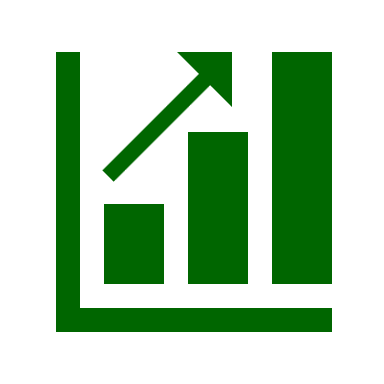 Wykres nr 28. Struktura beneficjentów wsparcia z KFS według płci N=302. (Pytanie 1 metryczkowe kwestionariusz ankiety beneficjentów)
Źródło: opracowanie własne na podstawie badań przeprowadzonych w powiecie pleszewskim na temat: „Badanie efektywności  wsparcia udzielonego pracodawcom w powiecie pleszewskim ze środków Krajowego Funduszu Szkoleniowego w roku 2021”, Pleszew, maj -czerwiec 2022 roku
W badanej próbie beneficjentów wsparcia z Krajowego Funduszu Szkoleniowego w 2021 roku zdecydowanie więcej było kobiet (78,8%) niż mężczyzn (21,2%).
Wykres nr 29. Struktura beneficjentów wsparcia z KFS według miejsca zamieszkania miasto, wieś N=248. (Pytanie 6 metryczkowe)
Źródło: opracowanie własne na podstawie badań przeprowadzonych w powiecie pleszewskim na temat: „Badanie efektywności  wsparcia udzielonego pracodawcom w powiecie pleszewskim ze środków Krajowego Funduszu Szkoleniowego w roku 2021”, Pleszew, maj -czerwiec 2022 roku
Struktura beneficjentów wsparcia z KFS według miejsca zamieszkania miasto, wieś wskazuje, że w badanej próbie w 2021 roku ze wsparcia z Krajowego Funduszu Szkoleniowego prawie trzy piąte (59,3%) beneficjentów mieszkało na wsi oraz dwie piąte (40,7%) w miastach.
Wykres nr 30. Funkcja, stanowisko w firmie beneficjenta wsparcia N=302.(Pytanie 4 metryczkowe kwestionariusz beneficjentów wsparcia)
Źródło: opracowanie własne na podstawie badań przeprowadzonych w powiecie pleszewskim na temat: „Badanie efektywności  wsparcia udzielonego pracodawcom w powiecie pleszewskim ze środków Krajowego Funduszu Szkoleniowego w roku 2021”, Pleszew, maj - czerwiec 2022 roku
Według biorących udział w badaniu pracodawców (67 firm) w 2021 roku wsparcie uzyskało 714 osób, czyli w badaniu beneficjentów objęto 42,3% pracowników, którzy skorzystali ze wsparcia z 67 podmiotów gospodarczych. Beneficjenci pracowali przede wszystkim w handlu (38,5%), kadrach (16,6%) oraz w produkcji (12,3%).
Wykres nr 31. Kategoria społeczno-zawodowa N=302. (Pytanie 5 metryczkowe)
Źródło: opracowanie własne na podstawie badań przeprowadzonych w powiecie pleszewskim na temat: „Badanie efektywności  wsparcia udzielonego pracodawcom w powiecie pleszewskim ze środków Krajowego Funduszu Szkoleniowego w roku 2021”, Pleszew, maj - czerwiec 2022 roku
W badanej próbie beneficjentów wsparcia najliczniejszą grupę stanowili: „technicy i inny średni personel” (23,6%), „pracownicy administracyjno-biurowi” (20,5%) oraz „pracownicy handlu i usług” (19,9%). Natomiast najmniej liczną „prywatni przedsiębiorcy” (1,0%) i „rzemieślnicy” (1,7%).
Wykres nr 32. Miejsce wykonywania działalności gospodarczej przez podmioty, w których pracują beneficjenci wsparcia N=288. (Pytanie 7 metryczkowe)
Źródło: opracowanie własne na podstawie badań przeprowadzonych w powiecie pleszewskim na temat: „Badanie efektywności  wsparcia udzielonego pracodawcom w powiecie pleszewskim ze środków Krajowego Funduszu Szkoleniowego w roku 2021”, Pleszew, maj - czerwiec 2022 roku
Według beneficjentów wsparcia miejscem ich pracy (wykonywania, prowadzenia działalności gospodarczej przez pracodawców) jest „Pleszew miasto” (70,2%). Warto odnotować, iż różnica        w odpowiedzi wynosi tylko 1,6 punktów procentowych (mniej) według deklaracji  pracodawców. Na drugim miejscu jest Pleszew wieś 13,9% wskazań, natomiast według pracodawców 14,9%, czyli więcej o 1 punkt procentowy.
Wykres nr 33. Struktura beneficjentów wsparcia według wykształcenia N=302. (Pytanie 3 metryczkowe)
Źródło: opracowanie własne na podstawie badań przeprowadzonych w powiecie pleszewskim na temat: „Badanie efektywności  wsparcia udzielonego pracodawcom w powiecie pleszewskim ze środków Krajowego Funduszu Szkoleniowego w roku 2021”, Pleszew, maj - czerwiec 2022 roku
Beneficjenci wsparcia z KFS w 2021 roku legitymowali się przede wszystkim wykształceniem „wyższym magisterskim” (45,3%) „średnim zawodowym” (21,9%), „policealnym” (9,9%) oraz „wyższym licencjackim” (9,3%). Warto odnotować, że 54,5% beneficjentów, którzy skorzystali ze wsparcia, posiadają wykształcenie wyższe.
Wykres nr 34. Przedziały wiekowe beneficjentów KFS N=302. (Pytanie 2 metryczkowe)
Źródło: opracowanie własne na podstawie badań przeprowadzonych w powiecie pleszewskim na temat: „Badanie efektywności  wsparcia udzielonego pracodawcom w powiecie pleszewskim ze środków Krajowego Funduszu Szkoleniowego w roku 2021”, Pleszew, maj - czerwiec 2022 roku
Więcej niż pięć ósmych (63,6%) badanych beneficjentów wsparcia z KFS w 2021 roku znajdowała się w przedziale 35-54 lata. Należy odnotować, że powyżej 54 lat nie było w ankietowanej próbie żadnego beneficjenta wsparcia.
Tablica nr 22.1. Obszary tematyczne kursów. (Pytanie 1.1a. Kursy - jakie były obszary tematyczne szkoleń? Z jakiego rodzaju usług finansowanych z KFS Pan/i skorzystał/a w 2021 roku?)
Źródło: opracowanie własne na podstawie badań przeprowadzonych w powiecie pleszewskim na temat: „Badanie efektywności  wsparcia udzielonego pracodawcom w powiecie pleszewskim ze środków Krajowego Funduszu Szkoleniowego w roku 2021”, Pleszew, maj - czerwiec 2022 roku
Zdecydowanie najwięcej (59) beneficjentów skorzystało z kursu „geriatrycznego z elementami prowadzenia dokumentacji medycznej” oraz „podstawy opieki nad pacjentem z cukrzycą” (56).
Tablica nr 22.2. Obszary tematyczne kursów. (Pytanie 1.1b. Kursy - jakie były obszary tematyczne szkoleń? Z jakiego rodzaju usług finansowanych z KFS Pan/i skorzystał/a w 2021 roku?)
Źródło: opracowanie własne na podstawie badań przeprowadzonych w powiecie pleszewskim na temat: „Badanie efektywności  wsparcia udzielonego pracodawcom w powiecie pleszewskim ze środków Krajowego Funduszu Szkoleniowego w roku 2021”, Pleszew, maj - czerwiec 2022 roku
W drugiej kolejności kursy dla administracji publicznej „e-PUAP” (46), „przetwarzanie danych osobowych w jednostce sektora publicznego” (38), „e-doręczenia” (38), „pierwsza pomoc” (33), „obsługa klienta w placówce medycznej w warunkach wysokiego poziomu stresu” (32) oraz „prawne aspekty psychospołecznego wsparcie pacjentów oraz osób bliskich” (30).
Tablica nr 22.3. Obszary tematyczne kursów. (Pytanie 1.1c. Kursy - jakie były obszary tematyczne szkoleń?   Z jakiego rodzaju usług finansowanych z KFS Pan/i skorzystał/a w 2021 roku?
Źródło: opracowanie własne na podstawie badań przeprowadzonych w powiecie pleszewskim na temat: „Badanie efektywności  wsparcia udzielonego pracodawcom w powiecie pleszewskim ze środków Krajowego Funduszu Szkoleniowego w roku 2021”, Pleszew, maj - czerwiec 2022 roku
Według biorących udział w badaniu beneficjentów (n=302) wsparcia z KFS w 2021 roku z kursów skorzystało 489 beneficjentów, którzy objęci zostali 71 blokami tematycznymi.
Tablica nr 23. Obszary tematyczne studia podyplomowe. (Pytanie 1.2. Studia podyplomowe - jakie były obszary tematyczne? Z jakiego rodzaju usług finansowanych z KFS Pan/i skorzystał/a w 2021 roku?)
Źródło: opracowanie własne na podstawie badań przeprowadzonych w powiecie pleszewskim na temat: „Badanie efektywności  wsparcia udzielonego pracodawcom w powiecie pleszewskim ze środków Krajowego Funduszu Szkoleniowego w roku 2021”, Pleszew, maj - czerwiec 2022 roku
Studia podyplomowe były wsparte instrumentami finansowymi KFS w 2021 roku i koncentrowały  się w obszarach tematycznych księgowości, świadczeń medycznych, administracji publicznej i zarządzania w ochronie zdrowia, jak również w administracji publicznej.
Tablica nr 24. Obszary tematyczne egzaminy. (Pytanie 1.3. Egzaminy - jakie były obszary tematyczne? Z jakiego rodzaju usług finansowanych z KFS Pan/i skorzystał/a w 2021 roku?)
Źródło: opracowanie własne na podstawie badań przeprowadzonych w powiecie pleszewskim na temat: „Badanie efektywności  wsparcia udzielonego pracodawcom w powiecie pleszewskim ze środków Krajowego Funduszu Szkoleniowego w roku 2021”, Pleszew, maj - czerwiec 2022 roku
Z kolei egzaminy, które zostały wsparte instrumentami finansowymi z KFS, dotyczyły obszarów ze sfery ochrony zdrowia, księgowości, umiejętności cyfrowych i spawalnictwa.
Wykres nr 35. Ocena dopasowania wsparcia KFS do potrzeb beneficjenta. 
(Pytanie 2. Czy wsparcie z KFS, z którego Pan/i skorzystał/a, było dopasowane do Pana/i potrzeb? Proszę dokonać oceny w skali od 1 do 5, gdzie 1 jest oceną najniższą, a 5 najwyższą. N=253)
Źródło: opracowanie własne na podstawie badań przeprowadzonych w powiecie pleszewskim na temat: „Badanie efektywności  wsparcia udzielonego pracodawcom w powiecie pleszewskim ze środków Krajowego Funduszu Szkoleniowego w roku 2021”, Pleszew, maj - czerwiec 2022 roku
Należy odnotować, że ankietowani wysoko oceniają (88,2%, średnia ocena 4,41 na 5 punktów) dopasowanie wsparcia KFS do swoich potrzeb. Tylko 4 beneficjentów oceniło wsparcie KFS do swoich potrzeb poniżej oceny dostatecznej. Z kolei 18 respondentów dopasowanie to oceniło na ocenę dostateczną, na dobrą 100 ankietowanych i bardzo dobrą 131 beneficjentów.
Tablica nr 25. Hierarchia osobistych celów wsparcia z KFS dla beneficjentów w %. 
 (Pytanie 3. W jakim stopniu zgadza się Pan/i z następującymi stwierdzeniami?)
Źródło: opracowanie własne na podstawie badań przeprowadzonych w powiecie pleszewskim na temat: „Badanie efektywności  wsparcia udzielonego pracodawcom w powiecie pleszewskim ze środków Krajowego Funduszu Szkoleniowego w roku 2021”, Pleszew, maj - czerwiec 2022 roku
Respondenci bardzo wysoko ocenili osiągnięte osobiste cele zawodowe zdobyte dzięki wsparciu z KFS,   w tym szczególnie:  „nową wiedzę/umiejętności, które wykorzystują w codziennej pracy” (94%). Uznali również, że „działania KFS były adekwatne do zajmowanego stanowiska pracy” (91,7%). Największe kontrowersje wzbudziło stwierdzenia, że „po ukończeniu szkolenia nic się nie zmieniło w moim życiu zawodowym”, gdzie 37,7% ankietowanych zgodziła się z tym twierdzeniem oraz 35,1% nie poparło tego stanowiska oraz 27,2% wybrało odpowiedź „trudno powiedzieć”.
Tablica nr 26. Hierarchia celów wsparcia z KFS dla beneficjentów w %. 
 (Pytanie 4. W jakim stopniu zgadza się Pan/i z następującymi stwierdzeniami?)
Źródło: opracowanie własne na podstawie badań przeprowadzonych w powiecie pleszewskim na temat: „Badanie efektywności  wsparcia udzielonego pracodawcom w powiecie pleszewskim ze środków Krajowego Funduszu Szkoleniowego w roku 2021”, Pleszew, maj - czerwiec 2022 roku
W opinii 88,1% beneficjentów metody szkolenia pomogły osiągnąć cele szkolenia. Aż 87,4% ankietowanych zgodziło się z twierdzeniem, że „czas trwania szkolenia był odpowiedni do uzyskania nowej wiedzy i umiejętności”  oraz prawie dwie trzecie (65,2%) respondentów uznało, że „wsparcie z KFS wpłynęło na dalszy ich rozwój zawodowy”.
Wykres nr 36. Ocena stopnia wykorzystania zdobytej wiedzy i umiejętności przez beneficjentów podczas wykonywania zawodowych obowiązków. (Pytanie 5. Czy wykorzystuje Pan/i zdobytą wiedzę i umiejętności podczas wykonywania swoich obowiązków zawodowych?)
Źródło: opracowanie własne na podstawie badań przeprowadzonych w powiecie pleszewskim na temat: „Badanie efektywności  wsparcia udzielonego pracodawcom w powiecie pleszewskim ze środków Krajowego Funduszu Szkoleniowego w roku 2021”, Pleszew, maj - czerwiec 2022 roku
Prawie wszyscy (99,3%) beneficjenci wsparcia z KFS wykorzystują zdobytą wiedzę                        i umiejętności podczas wykonywania swoich obowiązków zawodowych oraz dwóch (0,7%) „nie wykorzystuje, ponieważ nie miało do tej pory takiej potrzeby”.
Tablica nr 27.  Kwalifikacje i kompetencje uzyskane w trakcie wsparcia w %. (Pytanie 6. Jakich kwalifikacji bądź kompetencji Panu/i brakowało, a jakie Pan/i uzyskał/a?)
Źródło: opracowanie własne na podstawie badań przeprowadzonych w powiecie pleszewskim na temat: „Badanie efektywności  wsparcia udzielonego pracodawcom w powiecie pleszewskim ze środków Krajowego Funduszu Szkoleniowego w roku 2021”, Pleszew, maj - czerwiec 2022 roku
Analiza tablicy 27 wskazuje, że beneficjenci  wsparcia w istotny sposób uzupełnili brakujące kwalifikacje i kompetencje zawodowe, przy czym największe przy posługiwaniu się językiem obcym i zdobyciu określonej wiedzy, znajomości przepisów prawnych potrzebnych na zajmowanym stanowisku.
Tablica nr 28. Jakość uzyskanego wsparcia z KFS w ocenie beneficjentów.
(Pytanie 7. Jak ocenia Pan/i jakość uzyskanego wsparcia z KFS? Proszę dokonać oceny w skali od 1 do 5, gdzie 1 jest oceną najniższą, a 5 najwyższą. Proszę wziąć pod uwagę następujące kryteria:)
Źródło: opracowanie własne na podstawie badań przeprowadzonych w powiecie pleszewskim na temat: „Badanie efektywności  wsparcia udzielonego pracodawcom w powiecie pleszewskim ze środków Krajowego Funduszu Szkoleniowego w roku 2021”, Pleszew, maj - czerwiec 2022 roku
Ankietowani bardzo wysoko ocenili wszystkie trzy elementy, które składają się na jakość otrzymanego wsparcia, średnio na poziomie 4,2 punktów (co daje akceptację w przeliczeniu na procenty 84 punkty procentowe). Należy odnotować, że najwyżej została oceniona część teoretyczna wsparcia na poziomie 4,4 punktów (co daje akceptację na poziomie 88 punktów procentowych). Natomiast część praktyczna została przez beneficjentów określona na poziomie 4,1 punktów (co daje akceptację na poziomie 82 punktów procentowych).
Wykres nr 37. Inicjator działań na rzecz uzyskania wsparcia z KFS w 2021 roku N=290. 
(Pytanie 8. Kto był Pana/i zdaniem inicjatorem podjęcia działań na rzecz uzyskania wsparcia z KFS w 2021 roku?)
Źródło: opracowanie własne na podstawie badań przeprowadzonych w powiecie pleszewskim na temat: „Badanie efektywności  wsparcia udzielonego pracodawcom w powiecie pleszewskim ze środków Krajowego Funduszu Szkoleniowego w roku 2021”, Pleszew, maj - czerwiec 2022 roku
W opinii prawie sześciu ósmych (74,8%) respondentów inicjatorami działań na rzecz uzyskania wsparcia z KFS w 2021 roku byli przede wszystkim pracodawcy oraz w dalszej kolejności była to wspólna inicjatywa pracownika i pracodawcy (19,3%).
Tablica nr 29. Ranking powodów skorzystania ze wsparcia z KFS. 
(Pytanie 9. Dlaczego zdecydował/a się Pan/i na skorzystanie z wsparcia KFS?)
Źródło: opracowanie własne na podstawie badań przeprowadzonych w powiecie pleszewskim na temat: „Badanie efektywności  wsparcia udzielonego pracodawcom w powiecie pleszewskim ze środków Krajowego Funduszu Szkoleniowego w roku 2021”, Pleszew, maj - czerwiec 2022 roku. Nie sumuje się do 100, można było wskazać dowolną liczbę odpowiedzi
Uczestnicy wsparcia do głównych powodów skorzystania ze wsparcia zaliczyli: chęć podniesienia dotychczasowych umiejętności i kompetencji (70,5%), uzyskanie nowych umiejętności                      i kompetencji (59,9%) oraz sformalizowanie posiadanej wiedzy i umiejętności (24,8%).
Tablica nr 30. Ranking zmian w życiu zawodowym beneficjenta po skorzystaniu ze wsparcia z KFS. (Pytanie 10. Co Pana/i zdaniem zmieniło się w życiu zawodowym dzięki skorzystaniu ze wsparcia KFS?)
Źródło: opracowanie własne na podstawie badań przeprowadzonych w powiecie pleszewskim na temat: „Badanie efektywności  wsparcia udzielonego pracodawcom w powiecie pleszewskim ze środków Krajowego Funduszu Szkoleniowego w roku 2021”, Pleszew, maj - czerwiec 2022 roku.
Beneficjenci wsparcia najczęściej (49,6%) wskazywali na współpracowników jako tych, którzy docenili ich nowe kwalifikacje i umiejętności. Z kolei 13,3% ankietowanych przyznała, że dzięki skorzystaniu ze wsparcia z KFS uniknęła zwolnienia z pracy, pozostając na tym samym stanowisku oraz 4,2% uniknęło zwolnienia z pracy dzięki przeniesieniu na inne stanowisko. Natomiast co dziesiąty (10,2%) ankietowany otrzymał wyższe wynagrodzenie oraz 7,6% uzyskało pożądane stanowisko.
Tablica nr 31. Stopień dopasowania kompetencji do potrzeb firmy w wyniku uzyskanego wsparcia z KFS. (Pytanie 11. Proszę ocenić, w jakim stopniu Pana/i kompetencje były dopasowane do potrzeb rozwojowych firmy przed skorzystaniem ze wsparcia KFS, a w jakim obecnie? Proszę dokonać oceny w skali od 1 do 5, gdzie 1 oznacza niedopasowane, a 5 dopasowane.)
Źródło: opracowanie własne na podstawie badań przeprowadzonych w powiecie pleszewskim na temat: „Badanie efektywności  wsparcia udzielonego pracodawcom w powiecie pleszewskim ze środków Krajowego Funduszu Szkoleniowego w roku 2021”, Pleszew, maj - czerwiec 2022 roku
Beneficjenci wsparcia odnotowują lepsze dostosowanie kompetencji do potrzeb firmy po skorzystaniu ze wsparcia średnio o 16,2 punktów procentowych. Szczególnie widoczne jest to przy wyborach przez respondentów ocen dobrych (4) i bardzo dobrych (5) po skorzystaniu ze wsparcia, gdzie częstość wyborów wzrosła o 102 punkty.
Wykres nr 38. Ocena pozycji na rynku pracy po skorzystaniu ze wsparcia KFS. (Pytanie 12. Czy w przypadku utraty pracy bądź chęci zmiany pracodawcy, Pana/i pozycja na rynku pracy jest mocniejsza niż wcześniej (zanim skorzystał/a Pan/i ze wsparcia KFS?)
Źródło: opracowanie własne na podstawie badań przeprowadzonych w powiecie pleszewskim na temat: „Badanie efektywności  wsparcia udzielonego 
pracodawcom w powiecie pleszewskim ze środków Krajowego Funduszu Szkoleniowego w roku 2021”, Pleszew, maj - czerwiec 2022 roku
Więcej niż połowa (54,3%) ankietowanych jest zdania, że otrzymane wsparcie z KFS spowodowało, że pozycja na rynku pracy beneficjenta jest mocniejsza niż przed skorzystaniem ze wsparcia z KFS. Z kolei 13% ankietowanych nie podzieliło tej opinii oraz prawie jedna trzecia (32,7%) respondentów nie potrafiła zająć stanowiska w tej sprawie i wybrała odpowiedź „nie mam zdania”.
Wykres nr 39. Ocena satysfakcji z wykonywanej pracy po skończonym szkoleniu. (Pytanie 13. Czy po ukończeniu szkolenia Pana/i satysfakcja z wykonywanej pracy wzrosła? N=297)
72,4% beneficjentów miało satysfakcjęz wykonywanej pracy po ukończeniu szkolenia.
Wykres nr 40. Działania mające na celu identyfikację potrzeb szkoleniowych w firmie. (Pytanie 14. Czy w Pana/i firmie podejmowane są działania mające na celu identyfikację Pana/i potrzeb szkoleniowych? N=293)
W opinii beneficjentów w 70% firm podejmowane są działania mające na celu identyfikację  potrzeb szkoleniowych pracowników.
Źródło: opracowanie własne na podstawie badań przeprowadzonych w powiecie pleszewskim na temat: „Badanie efektywności  wsparcia udzielonego pracodawcom w powiecie pleszewskim ze środków Krajowego Funduszu Szkoleniowego w roku 2021”, Pleszew, maj - czerwiec 2022 roku
Wykres nr 41. Deklaracja korzystania z innych źródeł szkoleniowych niż KFS.  Pytanie 15. Czy do tej pory uczestniczył/a Pan/i w szkoleniach finansowanych z innych źródeł niż KFS?
Więcej niż jedna trzecia (35,8%) ankietowanych zadeklarowała, że wcześniej korzystała ze szkoleń     z innych źródeł niż środki z KFS.
Wykres nr 42. Deklaracja brania udziału w działaniach oferowanych przez KFS w 2023 roku. Pytanie 16. Czy Pan chciałby, Pani chciałaby uczestniczyć w działaniach oferowanych przez KFS w 2023 roku?
Ponad dwie trzecie (66,9%) respondentów wyraziła gotowość brania udziału                w działaniach oferowanych przez KFS         w 2023 roku i tylko 2% ankietowanych odrzuciła taką możliwość, natomiast 31,1% nie była zdecydowana i wybrała odpowiedź „trudno powiedzieć”.
Źródło: opracowanie własne na podstawie badań przeprowadzonych w powiecie pleszewskim na temat: „Badanie efektywności  wsparcia udzielonego pracodawcom w powiecie pleszewskim ze środków Krajowego Funduszu Szkoleniowego w roku 2021”, Pleszew, maj - czerwiec 2022 roku
Tablica nr 32.1. Deklaracje korzystania z KFS w 2023 roku. (Pytanie 17. 
W jakich zawodach i specjalnościach kursów, studiów i egzaminów Pan/i chciałaby uczestniczyć w 2023 roku w ramach wsparcia KFS?)
Źródło: opracowanie własne na podstawie badań przeprowadzonych w powiecie pleszewskim na temat: „Badanie efektywności  wsparcia udzielonego pracodawcom w powiecie pleszewskim ze środków Krajowego Funduszu Szkoleniowego w roku 2021”, Pleszew, maj - czerwiec 2022 roku
Beneficjenci, którzy skorzystali ze wsparcia KFS w 2021 roku, mieli możliwość zadeklarowania, w jakich zawodach i specjalnościach kursów, studiów podyplomowych i egzaminów wzięliby udział w 2023 roku.  Znaczna część ankietowanych zapewne chciałaby kontynuować poszerzanie swych kompetencji w księgowości, zawodach i specjalnościach medycznych, budowlanych i spawalnictwa.
Tablica nr 32.2. Deklaracje korzystania z KFS w 2023 roku. (Pytanie 17.
W jakich zawodach i specjalnościach kursów, studiów i egzaminów Pan/i chciałaby uczestniczyć w 2023 roku w ramach wsparcia KFS?)
Źródło: opracowanie własne na podstawie badań przeprowadzonych w powiecie pleszewskim na temat: „Badanie efektywności  wsparcia udzielonego pracodawcom w powiecie pleszewskim ze środków Krajowego Funduszu Szkoleniowego w roku 2021”, Pleszew, maj - czerwiec 2022 roku
Ponadto istotna grupa przyszłych beneficjentów wsparcia zamierza ukończyć studia podyplomowe, podnosić swoje umiejętności w administracji i pielęgniarstwie.
Tablica nr 32.3. Deklaracje korzystania z KFS w 2023 roku. (Pytanie 17. 
W jakich zawodach i specjalnościach kursów, studiów i egzaminów Pan/i chciałaby uczestniczyć w 2023 roku w ramach wsparcia KFS?)
Źródło: opracowanie własne na podstawie badań przeprowadzonych w powiecie pleszewskim na temat: „Badanie efektywności  wsparcia udzielonego pracodawcom w powiecie pleszewskim ze środków Krajowego Funduszu Szkoleniowego w roku 2021”, Pleszew, maj - czerwiec 2022 roku
Ankietowani w przyszłości zamierzają podwyższyć kategorie prawa jazdy, rozwijać kompetencje cyfrowe. W sumie zgłoszono ponad sto różnych zawodów, specjalności, kursów i szkoleń, które wpisują się w idee uczenia się przez całe życie.
Tablica nr 33. Opinie beneficjentów wsparcia KFS o idei kształcenia osób pracujących przez całe życie w %. 
(Pytanie 18. Jakie jest Pana/i zdanie na temat idei kształcenia wśród osób pracujących?)
Źródło: opracowanie własne na podstawie badań przeprowadzonych w powiecie pleszewskim na temat: „Badanie efektywności  wsparcia udzielonego pracodawcom w powiecie pleszewskim ze środków Krajowego Funduszu Szkoleniowego w roku 2021”, Pleszew, maj - czerwiec 2022 roku
92,4% beneficjentów wsparcia z KFS w 2021 roku zgadza się ze stwierdzeniem, że „każda pracująca osoba powinna kształcić się, jeśli ma taką możliwość”. Natomiast 49% ankietowanych jest zdania, że „decyzja o dalszym kształceniu powinna należeć wyłącznie do pracownika - pracodawca nie powinien narzucać takiego obowiązku”. Prawie połowa respondentów (47,4%) nie zgodziła się z twierdzeniem, że „w pewnym wieku kształcenie nie przynosi już efektów” oraz dwie piąte (40,7%) ankietowanych nie miała wyrobionego zdania w tej sprawie                i wybrała odpowiedź „trudno powiedzieć”. Warto odnotować, że 42% beneficjentów wsparcia nie zgodziło się         z twierdzeniem, że „za dokształcanie pracowników powinien odpowiadać wyłącznie pracodawca”.
Podsumowanie - Uczestnicy (beneficjenci) wsparcia uzyskanego ze środków KFS w 2021 roku
W badanej próbie beneficjentów wsparcia z Krajowego Funduszu Szkoleniowego w 2021 roku zdecydowanie więcej było kobiet (78,8%) niż mężczyzn (21,2%). 
Struktura beneficjentów wsparcia z KFS według miejsca zamieszkania miasto, wieś wskazuje, że w badanej próbie w 2021 roku ze wsparcia z Krajowego Funduszu Szkoleniowego prawie trzy piąte (59,3%) beneficjentów mieszkało na wsi oraz dwie piąte (40,7%) w miastach.
Według biorących udział w badaniu pracodawców (67 firm) w 2021 roku wsparcie uzyskało 714 osób, czyli w badaniu beneficjentów objęto 42,3% pracowników, którzy skorzystali ze wsparcia z 67 podmiotów gospodarczych.  Beneficjenci pracowali przede wszystkim w handlu (38,5%), kadrach (16,6%) oraz w produkcji (12,3%).  
W badanej próbie beneficjentów wsparcia najliczniejszą grupę stanowili: „technicy i inny średni personel” (23,6%), „pracownicy administracyjno-biurowi” (20,5%) oraz „pracownicy handlu i usług” (19,9%). Natomiast najmniej liczną „prywatni przedsiębiorcy” (1,0%) i „rzemieślnicy” (1,7%).
Według beneficjentów wsparcia miejscem ich pracy (wykonywania, prowadzenia działalności gospodarczej przez pracodawców) jest „Pleszew miasto” (70,2%).
Podsumowanie - Uczestnicy (beneficjenci) wsparcia uzyskanego ze środków KFS w 2021 roku
Warto odnotować, iż różnica w odpowiedzi wynosi tylko 1,6 punktów procentowych (mniej) według deklaracji pracodawców. Na drugim miejscu jest Pleszew wieś 13,9% wskazań, natomiast według pracodawców 14,9%, czyli więcej o 1 punkt procentowy. 
 Beneficjenci wsparcia z KFS w 2021 roku legitymowali się przede wszystkim wykształceniem „wyższym magisterskim” (45,3%) „średnim zawodowym” (21,9%), „policealnym” (9,9%) oraz „wyższym licencjackim” (9,3%). Warto odnotować, że 54,5% beneficjentów, którzy skorzystali ze wsparcia, posiadają wykształcenie wyższe.
Więcej niż pięć ósmych (63,6%) badanych beneficjentów wsparcia z KFS w 2021 roku znajdowała się w przedziale 35-54 lata. Należy odnotować, że powyżej 54 lat nie było w ankietowanej próbie żadnego beneficjenta wsparcia.
Zdecydowanie najwięcej (59) beneficjentów skorzystało z kursu „geriatrycznego z elementami prowadzenia dokumentacji medycznej” oraz „podstawy opieki nad pacjentem z cukrzycą” (56).
W drugiej kolejności kursy dla administracji publicznej „e-PUAP” (46), „przetwarzanie danych osobowych w jednostce sektora publicznego” (38), „e-doręczenia” (38), „pierwsza pomoc” (33), „obsługa klienta w placówce medycznej w warunkach wysokiego poziomu stresu” (32) oraz „prawne aspekty psychospołecznego wsparcia pacjentów oraz osób bliskich” (30).
Podsumowanie - Uczestnicy (beneficjenci) wsparcia uzyskanego ze środków KFS w 2021 roku
Według biorących udział w badaniu beneficjentów (n=302) wsparcia z KFS w 2021 roku z kursów skorzystało 489 beneficjentów, którzy objęci zostali 71 blokami tematycznymi.
Studia podyplomowe były wsparte instrumentami finansowymi KFS w 2021 roku i koncentrowały się w obszarach tematycznych księgowości, świadczeń medycznych, administracji publicznej i zarządzaniu w ochronie zdrowia, jak również w administracji publicznej. 
Z kolei egzaminy, które zostały wsparte instrumentami finansowymi z KFS, dotyczyły obszarów ze sfery ochrony zdrowia, księgowości, umiejętności cyfrowych i spawalnictwa.  
Należy odnotować, że ankietowani wysoko oceniają (88,2%, średnia ocena 4,41 na 5 punktów) dopasowanie wsparcia KFS do swoich potrzeb. Tylko 4 beneficjentów oceniło wsparcie KFS do swoich potrzeb poniżej oceny dostatecznej. Z kolei 18 respondentów dopasowanie to oceniło na ocenę dostateczną, na dobrą 100 ankietowanych i bardzo dobrą 131 beneficjentów.
Respondenci bardzo wysoko ocenili osiągnięte osobiste cele zawodowe zdobyte dzięki wsparciu z KFS, w tym szczególnie: „nową wiedzę/umiejętności, które wykorzystują  w codziennej pracy” 94%).
Podsumowanie - Uczestnicy (beneficjenci) wsparcia uzyskanego ze środków KFS w 2021 roku
Uznali również, że „działania KFS były adekwatne do zajmowanego stanowiska pracy” (91,7%). Największe kontrowersje wzbudziło stwierdzenia, że „po ukończeniu szkolenia nic się nie zmieniło w moim życiu zawodowym”, gdzie 37,7% ankietowanych zgodziło się z tym twierdzeniem oraz 35,1% nie poparło tego stanowiska oraz 27,2% wybrało odpowiedź „trudno powiedzieć”. 
W opinii 88,1% beneficjentów metody szkolenia pomogły osiągnąć cele szkolenia. Aż 87,4% ankietowanych zgodziło się z twierdzeniem, że „czas trwania szkolenia był odpowiedni do uzyskania nowej wiedzy i umiejętności” oraz prawie dwie trzecie (65,2%) respondentów uznało, że „wsparcie z KFS wpłynęło na dalszy ich rozwój zawodowy”. 
Prawie wszyscy (99,3%) beneficjenci wsparcia z KFS wykorzystują zdobytą wiedzę i umiejętności podczas wykonywania swoich obowiązków zawodowych oraz dwóch (0,7%) „nie wykorzystuje, ponieważ nie miało do tej pory takiej potrzeby”. 
Analiza tablicy 22 wskazuje, że beneficjenci  wsparcia w istotny sposób uzupełnili brakujące kwalifikacje i kompetencję zawodowe, przy czym największe przy posługiwaniu się językiem obcym i zdobyciu określonej wiedzy, znajomości przepisów prawnych potrzebnych na zajmowanym stanowisku.
Podsumowanie - Uczestnicy (beneficjenci) wsparcia uzyskanego ze środków KFS w 2021 roku
Ankietowani bardzo wysoko ocenili wszystkie trzy elementy, które składają się na jakość otrzymanego wsparcia, średnio na poziomie 4,2 punktów (co daje akceptację w przeliczeniu na procenty 84 punkty procentowe). 
Należy odnotować, że najwyżej została oceniona część teoretyczna wsparcia na poziomie 4,4 punktów (co daje akceptację na poziomie 88 punktów procentowych). Natomiast część praktyczna została przez beneficjentów określona na poziomie 4,1 punktów (co daje akceptację na poziomie 82 punktów procentowych). 
W opinii prawie sześciu ósmych (74,8%) respondentów inicjatorami działań na rzecz uzyskania wsparcia z KFS w 2021 roku byli przede wszystkim pracodawcy oraz w dalszej kolejności była to wspólna inicjatywa pracownika i pracodawcy (19,3%).
Uczestnicy wsparcia do głównych powodów skorzystania ze wsparcia zaliczyli: chęć podniesienia dotychczasowych umiejętności i kompetencji (70,5%), uzyskanie nowych umiejętności i kompetencji (59,9%) oraz sformalizowanie posiadanej wiedzy i umiejętności (24,8%).
Podsumowanie - Uczestnicy (beneficjenci) wsparcia uzyskanego ze środków KFS w 2021 roku
Beneficjenci wsparcia najczęściej (49,6%) wskazywali na współpracowników jako tych, którzy docenili ich nowe kwalifikacje i umiejętności. Z kolei 13,3% ankietowanych przyznała, że dzięki skorzystaniu ze wsparcia z KFS uniknęła zwolnienia z pracy, pozostając na tym samym stanowisku oraz 4,2% uniknęło zwolnienia z pracy dzięki przeniesieniu na inne stanowisko. Natomiast co dziesiąty (10,2%) ankietowany otrzymał wyższe wynagrodzenie oraz 7,6% uzyskało pożądane stanowisko.  
Więcej niż połowa (54,3%) ankietowanych jest zdania, że otrzymane wsparcie z KFS spowodowało, że pozycja na rynku pracy beneficjenta jest mocniejsza niż przed skorzystaniem ze wsparcia z KFS. Z kolei 13% ankietowanych nie podzieliło tej opinii oraz prawie jedna trzecia (32,7%) respondentów nie potrafiła zająć stanowiska w tej sprawie i wybrała odpowiedź „nie mam zdania”.  
72,4% beneficjentów miało satysfakcję z wykonywanej pracy po ukończeniu szkolenia. W opinii beneficjentów w 70% firm podejmowane są działania mające na celu identyfikację  potrzeb szkoleniowych pracowników.
Więcej niż jedna trzecia (35,8%) ankietowanych zadeklarowała, że wcześniej korzystała ze szkoleń z innych źródeł niż środki z KFS.
Podsumowanie - Uczestnicy (beneficjenci) wsparcia uzyskanego ze środków KFS w 2021 roku
Ponad dwie trzecie (68,6%) respondentów wyraziło gotowość brania udziału w działaniach oferowanych przez KFS w 2023 roku i tylko 2% ankietowanych odrzuciło taką możliwość, natomiast 31,1% nie było zdecydowanych i wybrało odpowiedź „trudno powiedzieć”. 
 Beneficjenci, którzy skorzystali ze wsparcia KFS w 2021 roku, mieli możliwość zadeklarowania, w jakich zawodach i specjalnościach kursów, studiów podyplomowych i egzaminów wzięliby udział w 2023 roku.  Znaczna część ankietowanych zapewne chciałaby kontynuować poszerzanie swych kompetencji w księgowości, zawodach i specjalnościach medycznych, budowlanych i spawalnictwa. 
Ponadto istotna grupa przyszłych beneficjentów wsparcia zamierza ukończyć studia podyplomowe, podnosić swoje umiejętności w administracji i pielęgniarstwie. 
Ankietowani w przyszłości zamierzają podwyższyć kategorie prawa jazdy, rozwijać kompetencje cyfrowe. W sumie zgłoszono ponad sto różnych zawodów, specjalności, kursów i szkoleń, które wpisują się w idee uczenia się przez całe życie. 
92,4% beneficjentów wsparcia z KFS w 2021 roku zgadza się ze stwierdzeniem, że „każda pracująca osoba powinna kształcić się, jeśli ma taką możliwość”.
Podsumowanie - Uczestnicy (beneficjenci) wsparcia uzyskanego ze środków KFS w 2021 roku
Natomiast 49% ankietowanych jest zdania, że „decyzja o dalszym kształceniu powinna należeć wyłącznie do pracownika - pracodawca nie powinien narzucać takiego obowiązku”. Prawie połowa respondentów (47,4%) nie zgodziła się z twierdzeniem, że „w pewnym wieku kształcenie nie przynosi już efektów” oraz dwie piąte (40,7%) ankietowanych nie miało wyrobionego zdania w tej sprawie i wybrało odpowiedź „trudno powiedzieć”. Warto odnotować, że 42% beneficjentów wsparcia nie zgodziło się z twierdzeniem, że „za dokształcanie pracowników powinien odpowiadać wyłącznie pracodawca”.
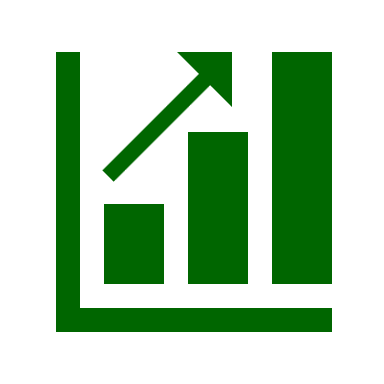 Sprawozdanie z indywidualnych wywiadów pogłębionych (IDI,TDI) z pracodawcami i beneficjentami, którzy z 2021 roku skorzystali ze wsparcia KFS PUP w Pleszewie
Sprawozdanie z indywidualnych wywiadów pogłębionych
W maju i czerwcu 2022 roku przeprowadzono w powiecie pleszewskim, według oddzielnych scenariuszy, 28 indywidualnych wywiadów pogłębionych (IDI) w miejscu wykonywania działalności gospodarczej lub telefonicznych wywiadów pogłębionych (TDI) - z przedstawicielami pracowników firm, które skorzystały ze środków Krajowego Funduszu Szkoleniowego w 2021 roku oraz z ich pracodawcami. Za zgodą respondentów wywiady zostały nagrane na cyfrowym nośniku dźwięku oraz zapisane w formule transkrypcji. Podczas wywiadów z przedstawicielami pracodawców zdarzało się, że byli oni również beneficjentami KFS i chętnie dzielili się swymi spostrzeżeniami. Pomimo scenariuszy wywiady miały charakter swobodnej rozmowy. 
1.Główne pytania scenariusza dla pracodawców dotyczyły następujących obszarów:  
Kto był inicjatorem złożenia przez przedsiębiorstwo wniosku o dofinansowanie z KFS? 
Na jakie działania w ramach KFS złożone były wnioski? 
Czy otrzymane wsparcie spełniło oczekiwania przedsiębiorstwa? 
Czy wsparcie przełożyło się na lepsze dopasowanie kompetencji do potrzeb firmy? 
Czy przed skorzystaniem ze środków KFS przedsiębiorstwo podejmowało działania zmierzające do podnoszenia jakości kapitału ludzkiego firmy?
Na jakie kierunki i zawody kształcenia ustawicznego przedsiębiorstwo zgłosi zapotrzebowanie w 2023 roku?
2. Główne pytania scenariusza dla beneficjentów dotyczyły następujących obszarów:  
Opinie pracowników o idei kształcenia się przez całe życie?
W jakiego typu działaniach, formach kształcenia ustawicznego (kursy, studia podyplomowe, egzaminy) dofinansowanych w ramach KFS, brał beneficjent udział?
Jak udział w szkoleniu wpłynął na Pana/Pani kompetencje/kwalifikacje? 
Czy Pana/Pani pozycja/sytuacja w firmie zmieniła się? 
Jakie cele przyświecały Pani/Panu przy decydowaniu się na udział w działaniach dofinansowanych w ramach KFS? 
Czy dzięki skorzystaniu z usług czuje się Pan/i pewniej w pracy? 
Czy w przyszłości Pan/i zamierza z tej formy wsparcia KFS skorzystać w celu poszerzenia swoich kompetencji? 
Ad. 1.
  Na pytanie, kto był inicjatorem złożenia przez przedsiębiorstwo wniosku o dofinansowanie z KFS jeden z pracodawców odpowiedział, że otrzymał informację podczas spotkania z dyrektorem PUP i starostą pleszewskim. Pracodawcy informacje o możliwości skorzystania z dofinansowania KFS uzyskiwali przede wszystkim: ze strony internetowej PUP, podczas wizyty w urzędzie pracy i od innego przedsiębiorcy.
Sprawozdanie z indywidualnych wywiadów pogłębionych
Natomiast dla wielu inicjatorem złożenia wniosku były przede wszystkim potrzeby wewnętrzne firmy. Jednak dzięki wsparciu KFS ze szkoleń, kursów, studiów podyplomowych w opinii pracodawców mogło skorzystać dużo więcej pracowników. Z kolei wielu szefów mniejszych firm twierdziło, że na szkolenia do tej pory nie było ich stać. W większych firmach wnioski składały działy kadr lub dyrektorzy, w mniejszych właściciele firm.
  Z przeprowadzonych wywiadów wynika, że pracodawcy są bardzo zadowoleni z otrzymanego wsparcia z KFS. Jeden z rozmówców podkreślił, że podnoszenie kompetencji cyfrowych wpisało się w realizowany w firmie program wchodzenia   w dokumentację elektroniczną „…ładnie nam się to skorelowało czasowo, bo poszerzamy nasze spektrum działania w sferze informatyzacji, więc warto było doszkolić ludzi…”. Z kolei inny rozmówca podkreślił, że dzięki wsparciu z KFS firma mogła zrealizować kompleksowy program przeszkolenia kadry w zakresie nowoczesnych metod numerycznych, które w każdym z działów - w opinii pracodawcy - pozwolą na uproszczenie i usprawnienie procesu przesyłania informacji pomiędzy tymi działami. Dlatego trafność szkolenia określa bardzo wysoko, ponieważ udało się wyedukować pracowników i wdrożyć system numeryczny w procesie wymiany informacji i zarządzania poszczególnymi działami przedsiębiorstwa. „…w związku z czym - podkreślił rozmówca - uważam, że w naszym przypadku szkolenie było w 100% zasadne i przyniosło sukces…”.
Sprawozdanie z indywidualnych wywiadów pogłębionych
Kolejny rozmówca prezes średniej firmy wyraził opinię, że nie podobał mu się jeden z priorytetów, który dawał możliwość pozyskania środków na szkolenie, jeżeli firma zatrudnia choćby jednego Ukraińca. W opinii innego pracodawcy „sztywne priorytety ograniczają nabór”. Na pewno część osób z jego firmy nie mogła skorzystać z tych środków, ponieważ nie pasowała do żadnego priorytetu. Priorytety jego zdaniem nie do końca są trafione. „…Mam wrażenie, że te priorytety czemuś służą, np. temu, żeby nie każdy mógł z nich skorzystać - uważa pracodawca z branży medycznej - my akurat często wpisujemy się w zawody deficytowe, ponieważ jesteśmy podmiotem medycznym, a często medyczne zawody są zawodami deficytowymi w naszym powiecie, ale też w województwie. Na pewno priorytety jakoś ograniczają i wymagają od nas dużej kreatywności przy złożeniu wniosku...”. 
   Natomiast jeżeli chodzi o trafność szkoleń to zdaniem wielu pracodawców są one trafione, ponieważ pracodawcy sami dokonywali wyborów, jakie kompetencje należy pracownikom podnieść. Kolejny rozmówca podkreślił, że w jego zakładzie potrzebne są przede wszystkim szkolenia, które powodują podniesienie na wyższy poziom kompetencji technicznych. Środki otrzymane z KFS w 2021 roku wykorzystał w pierwszej kolejności na szkolenie pracowników bezpośrednio produkcyjnych, w tym szczególnie spawaczy, ślusarzy czy pracowników obróbki mechanicznej. W drugiej kolejności byli przeszkoleni pracownicy inżynieryjno-techniczni oraz z działów ekonomicznych i finansowych.
Sprawozdanie z indywidualnych wywiadów pogłębionych
Pracodawca podkreślił, że obejmują szkoleniami również pracowników z kilkudziesięcioletnim stażem pracy np. spawaczy „…żeby przypomnieć pewne zasady, poduczyć go, żeby lepiej tę pracę wykonywał. Jakość i estetyka położenia spawu jest dla naszych klientów bardzo ważna. Często zdarza się, że klient odbiera urządzenie wzrokiem, dopiero później sprawdza, jak funkcjonuje całe urządzenie…”. 
    Kolejny respondent wyraził zadowolenie z trafności wsparcia i podał, że w jego firmie pracownicy zgłaszają sami oczekiwania i potrzeby szkoleniowe, dlatego zawsze są zadowoleni z nabytych kompetencji ze szkolenia.
    Rozmówcy podkreślali, że KFS został powołany słusznie, ponieważ stwarza możliwość, aby cały czas podnosić umiejętności pracowników i przez to zwiększyć konkurencyjność przedsiębiorstwa na rynku. 
    Natomiast jeśli chodzi o firmy szkolące, to pracodawcy sami sobie je wyszukują, gdy potrzebują specyficzne dla firmy szkolenia, lecz na ogół jest tak, że częściej pracodawcy się zgłaszają do instytucji szkolących niż instytucje te zgłaszają się z ofertą szkoleniową do przedsiębiorstwa. 
    Z kolei przedsiębiorca z branży budowy maszyn i urządzeń zgłosił zapotrzebowanie na przeszkolenie w systemie kształcenia ustawicznego w 2023 roku, tokarzy i frezerów w zakresie poprawy umiejętności manualnych (nie cyfrowe), ponieważ w powiecie pleszewskim szkolnictwo zawodowe nie uczy pracy na podstawowych obrabiarkach. Do tej pory jego firma radziła sobie w ten sposób, że prosili do współpracy emeryta, który pokazywał młodszym pracowniom, jak należy dany element wykonać, ale tych emerytów jest coraz mniej i są coraz starsi, dlatego bardzo trudno ich namówić do takiej dorywczej pracy.
Sprawozdanie z indywidualnych wywiadów pogłębionych
Z kolei pracodawca z branży medycznej wyraził opinię, że w 2023 roku dla jego firmy priorytetami nadal będą kierunki, które bezpośrednio przekładają się na jakość oferowanych usług medycznych, czyli wszystkie szkolenia w zakresie fizjoterapii, pielęgniarstwa, lekarskie kursy USG i wszystkie kursy rehabilitacyjne. Pracodawca podkreślił, że „…to są takie zakresy, na które nie stać pracodawcy, nie stać pracownika, a bezpośrednio przekładają się na jakość udzielanych świadczeń. Takie twarde kompetencje, nazywane przez naszych pracowników, finansowane ze środków zewnętrznych na pewno poprawiają jakość udzielanych świadczeń bezpośrednio pacjentom. To są najcenniejsze ze szkoleń. Oczywiście te szkolenia w obszarze administracji zawsze się przydają. Tutaj niezmiennie, jeśli chodzi o kompetencje cyfrowe, to na pewno tak, językowe także coraz częściej są potrzebne, ale dla nas bardzo istotne są szkolenia właśnie w tych obszarach fizjoterapia, rehabilitacja, pielęgniarstwo. Te wszystkie kursy, które poprawiają kompetencje pielęgniarek, opiekunek, lekarzy - tutaj kursy USG, to są bardzo ważne rzeczy. Jak jest możliwość finansowania tego z zewnątrz, to mielibyśmy na pewno wielu chętnych pracowników, którzy chcieliby skorzystać z takiej formy wsparcia…”. 
   Z kolei inny pracodawca podał, że w 2023 roku chciałby przeszkolić 3 lakierników proszkowych, spawaczy oraz handlowców sprzedażowych (takie szkolenie handlowców, jakie miał Bank Spółdzielczy w Pleszewie).
Sprawozdanie z indywidualnych wywiadów pogłębionych
Należy odnotować, że podnoszenie kompetencji spawalniczych często jest wymieniane przez pracodawców jako kierunek kształcenia ustawicznego w 2023 roku. Natomiast jeden z respondentów w planach szkoleniowych na 2023 roku w dalszym ciągu oczekuje, że w KFS będzie miejsce na podnoszenie kompetencji cyfrowych oraz szkoleń z zakresu wdrażania nowoczesnych metod zarządzania i technik informatycznych.
Wszyscy rozmówcy bardzo dobrze wyrażali się o współpracy z PUP w Pleszewie. „…mamy bardzo dobry kontakt z tymi paniami, które się tym zajmują - deklarowała pani, która w imieniu pracodawcy wnioskowała o wsparcie KFS - zarówno mailowy, telefoniczny i osobisty. Nawet jeżeli brakuje jakiegoś dokumentu, to zawsze mamy czas, żeby to uzupełnić. Dlatego tak ochoczo co roku wnioskujemy o środki z KFS…”. Współpraca z PUP, jak zawsze, jest na wysokim poziomie - uważa przedstawicielka pracodawcy i kontynuuje „…jak najbardziej jesteśmy zadowoleni. Nie mamy żadnych uwag do osób obsługujących realizację projektu, wręcz przeciwnie. Jak były jakieś niespójności we wniosku czy czegoś brakowało, to można było liczyć na pomoc i wsparcie w tym zakresie. Żadnych zgrzytów, żadnych nieprzyjemności, prace pań z PUP bardzo wysoko oceniam…”.   Kolejny pracodawca o współpracy z PUP „…oj tutaj to same dobre słowa, bo my współpracujemy z urzędem pracy nie tylko, jeżeli chodzi o szkolenia, może nie w tym okresie teraz, ale wcześniej wielokrotnie kontaktowałem się osobiście z biurem pracy, aby przeprowadzić rekrutację...”.
Sprawozdanie z indywidualnych wywiadów pogłębionych
„…Moja firma - deklarował pracodawca z branży metalowej - ma bardzo dobre stosunki z urzędem pracy. Nie mogę powiedzieć nic negatywnego, bo naprawdę super współpraca. Nie widzę tutaj żadnego pola do poprawy, bo my sobie tutaj naprawdę świetnie współpracujemy…”. Dzięki środkom z KFS w opinii pracodawcy z branży medycznej firma może się nadal rozwijać. Przeszkoleni pracownicy są mądrzejsi w tym, co robią. „…Tak jak w przypadku fizjoterapeutów jest bardzo ważne ciągłe dokształcanie się, tak jak dla całego personelu medycznego. Dzięki środkom KFS możemy na rynku usług medycznych zaproponować nowy zakres tych usług.  Stajemy się na pewno bardziej konkurencyjni dzięki szkoleniom z KFS-u, mamy mądrzejszy personel…”.
W odpowiedzi na pytanie, czy dzięki wsparciu KFS firma może się rozwijać, jeden z pracodawców odpowiedział, że do tej pory musiał organizować własne środki na szkolenie pracowników i nie każdą firmę było stać na dokształcanie pracowników. 
Z kolei pracodawców ze średniej firmy zwrócił uwagę, że mikrofirmy przy ubieganiu się o wsparcie musiały zadeklarować mniejszy swój udział własny w finansowaniu szkoleń od firm większych i uznał to działanie za słuszne i sprawiedliwe, ponieważ w ten sposób firmy te zostały zachęcone do aplikowania o środki z KFS, w innym przypadku nie szkoliłyby pracowników przynajmniej z dwóch powodów. Po pierwsze, z braku środków własnych oraz świadomości o potrzebie szkolenia swoich pracowników i jego wpływu na wzrost konkurencyjności na rynku oferowanych usług.
Sprawozdanie z indywidualnych wywiadów pogłębionych
Często spotykał się z opinią szefów mikrofirm „po co nam szkolenie..., nie mam na to pieniędzy”. Natomiast jeżeli firmy te skorzystają ze środków KFS, to „bardzo sobie to wsparcie chwalą…”. 
Pracodawcy na pytanie, czy pracownicy, którzy zostali objęci wsparciem z KFS, nadal pracują, odpowiadali twierdząco, „..tak, tak, oczywiście pracują - deklarował jeden z pracodawców - zawsze tak, ponieważ nie zdarzyło się, żeby ktoś skorzystał ze szkolenia i później zrezygnował z pracy…”.
Ad. 2.
Wszyscy rozmówcy pozytywnie wyrażali się o idei kształcenia się przez całe życie. Jedna z respondentek pokreśliła, że idea kształcenia przez całe życie jest ideą „jedynie słuszną, dlatego uczę się przez całe życie”. Kolejny rozmówca stwierdził, że cały czas się dokształca. Po zakończeniu kolejnych etapów edukacyjnych: szkoła podstawowa, średnia i politechnika, obecnie uczy się języków obcych. „…nauczyłem się języka angielskiego - deklaruje - teraz startuję na język niemiecki. Wydaje mi się, że jeżeli człowiek się nie będzie dokształcał, to po prostu zatrzyma się na pewnym etapie i nie będzie wydajny. Jeżeli chodzi o szkolenia przez pracodawcę, jak najbardziej pracodawca powinien robić szkolenia w firmie i dawać szansę pracownikom na rozwój, bo każdy pracownik, który się rozwija, to procentuje dla niego i dla pracodawcy, czyli uważam, że jak najbardziej trzeba inwestować w rozwój, swój rozwój i pracowników. Jeżeli chodzi o główne motywy kształcenia, to u mnie to wyglądało tak.
Sprawozdanie z indywidualnych wywiadów pogłębionych
Zaczynałem w naszej firmie od stanowiska magazyniera i powoli, powoli, sukcesywnie przechodziłem różne działy. Oczywiście każdy dział wymagał tego ode mnie, że musiałem się uczyć czegoś nowego. Teraz jestem na stanowisku kierowniczym, ale dalej zamierzam się kształcić po to, żeby dalej awansować”. Kolejni dyskutanci zgadzali się z tezą, że kształcenie przez całe życie jest koniecznością, że ma pozytywny wpływ na rozwój osobisty. Podkreślali, że zdobywanie umiejętności praktycznych jest bardzo ważne w pracy. Często za przykład podawano kurs Excela, który zdaniem beneficjentów był bardzo przydatny w bieżącej pracy. Jeden z rozmów zauważył, że „część zajęć to było takie uzupełnienie wiedzy dotychczasowej, ale część była dla mnie zupełnie czymś nowym i to mi się bardzo przydaje. Każdy był przy swoim komputerze i od razu była część taka praktyczna, więc to jest najlepsze, bo uczymy się przez doświadczenie i dzięki temu tę wiedzę lepiej można zapamiętać. Teraz swoją pracę wykonuję bardziej efektywnie i idzie mi to po prostu szybciej. Jeżeli chodzi o studia, to też oceniam bardzo pozytywnie. Jeszcze się nie skończyły, więc mam nadzieję, że będzie jeszcze więcej takich praktycznych zajęć, które przydadzą się w zawodzie”. Wielu rozmówców podkreślało, że dzięki szkoleniom, kursom i studiom podyplomowym ich pozycja w firmie jest pewniejsza. Natomiast nie wszyscy ankietowani jako motyw kształcenia ustawicznego podali awans zawodowy. Jedna z respondentek wyraziła opinię, że dla niej motywacją do ciągłego uczenia się jest „praca”, ponieważ chce ją wykonywać coraz lepiej i „chcę być najlepsza w tym, co robię”.
Sprawozdanie z indywidualnych wywiadów pogłębionych
Z kolei beneficjentka wsparcia, która podnosiła swoje kompetencje na szkoleniu z księgowości, była zdania, że szkolenie w pełni spełniło jej oczekiwania oraz że szkolenie „…zwróciło jej uwagę na inny sposób myślenia, ponieważ często rutyna tworzy myśli jednotorowo, a szkolenie pozwoliło spojrzeć na dany problem zupełnie z innej strony, rozszerzyło horyzonty myślenia. Czuję się pewniej. Kurs pomaga mi, żeby podjąć prawidłowe decyzje w mojej pracy - w ten sposób podnoszę kwalifikacje, żeby dobrze podejmować decyzje. W przyszłości, jeżeli będę miała możliwość, to na pewno skorzystam z dofinansowania w celu dalszego podnoszenia swoich kwalifikacji, być może na studiach podyplomowych…”. 
Jeżeli chodzi o formy kształcenia, to jedna z beneficjentek jest zdania, że lepsze efekty, większe zadowolenie od studiów podyplomowych dają kursy. W uzasadnieniu podaje, że są lepiej przygotowane, gwarantują więcej doświadczeń praktycznych. Natomiast studia podyplomowe - jej zdaniem - nie zawsze do końca realizują zakładany cel. Z kolei beneficjentka na kierowniczym stanowisku wyraziła zadowolenie, że w końcu mogła skorzystać z KFS, ponieważ trzy razy ubiegała się o wsparcie i wreszcie jej się udało i studiuje na swoim wymarzonym kierunku. Niestety priorytety ograniczają - jej zdaniem - dostęp do wsparcia z KFS. Natomiast beneficjentka z branży oświatowej jest bardzo zadowolona z trafności i jakości szkoleń, w których uczestniczyła.
Sprawozdanie z indywidualnych wywiadów pogłębionych
Zdobytą wiedzę i umiejętności wykorzystuje na co dzień w pracy. Jako nauczycielka wiele razy brała udział w takich szkoleniach jak: manager w edukacji, coaching, czyli wspieranie w osiągnięciu celu oraz podnoszenie umiejętności cyfrowych. Z kolei jako pracodawca (manager w edukacji) wyraziła opinię, że przed uruchomieniem wsparcia z KFS nauczyciele korzystali z innych programów, lecz w ograniczonej liczebności. Jeżeli chodzi o plany szkoleniowe na 2023 rok stwierdziła, że „…my jesteśmy zainteresowani takimi szkoleniami troszeczkę z pogranicza psychologii i dydaktyki. Komputerowych szkoleń nie potrzebujemy, bo jesteśmy mocno przeszkoleni, tym bardziej że była pandemia i to był akurat taki wymóg, tak że jeśli chodzi o IT, to jesteśmy wystarczająco przeszkoleni. Teraz byśmy potrzebowali takich psychologicznych, np. współpracy z rodzicami, pracy z trudnym uczniem, tutaj w tym kierunki chcielibyśmy iść. Trochę z takich nowoczesnych metod nauczania, ale nie IT, tylko właśnie aktywizujące metody pracy z uczniem itp…”.
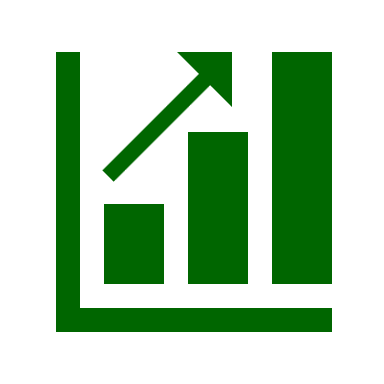 Sprawozdanie z indywidualnych wywiadów pogłębionych
Podsumowanie
Przeprowadzone wywiady z pracodawcami, którzy w 2021 roku skorzystali ze środków Krajowego Funduszu Szkoleniowego, wskazują, że pracodawcy uzyskali szereg korzyści związanych z podniesieniem kwalifikacji pracowników i kadry zarządzającej, podniesieniem efektywności działania firm i konkurencyjności, jak również poszerzania oferty produktowo-usługowej (m.in. wykazanej przez firmy usług medycznych). 
Pracodawcy wysoko ocenili współpracę z PUP oraz wyrazili gotowość dalszej współpracy w obszarze skorzystania ze wsparcia KFS w 2023 roku. Należy odnotować, że zarówno pracodawcy, jak i pracownicy wyrazili opinię, że priorytety ograniczają dostępność do KFS i nie zawsze są trafne.
Beneficjenci wysoko cenią uzyskaną pomoc w podnoszeniu swoich kwalifikacji i uprawnień zawodowych, jak również możliwość rozwoju osobistego, który uznają za proces trwający przez całe życie, dlatego idea uczenia się przez całe życie jest dla wielu z nich bardzo oczywista.
Podsumowanie 
kluczowe wnioski i rekomendacje
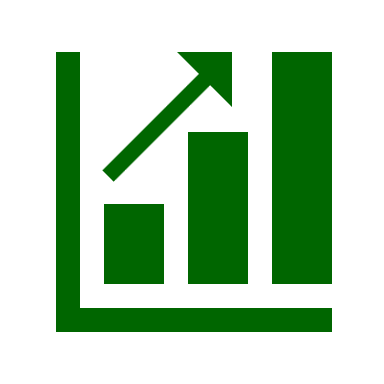 Kluczowe wnioski - ważniejsze informacje uzyskane od PUP o realizacji KFS w 2021 roku
Powiatowy Urząd Pracy w Pleszewie w 2021 roku pozyskał z KFS 1 715 238 zł, z czego prawie pięć ósmych 61,8% (1 016 538zł) pochodziło z limitu rezerwowego (Rada Rynku Pracy) oraz 38,2% z limitu (priorytetu) podstawowego (MRPiPS). Należy odnotować, że zwiększenie limitu rezerwowego jest możliwe po wyczerpaniu przyznanych w danym roku środków z KFS przez PUP oraz jest wynikiem inicjatywy danego PUP i wielkości niewykorzystanych środków będących w dyspozycji WUP.
Tylko 16 (9,2%) wnioskodawców z 173 składanych wniosków o pozyskanie wsparcia z KFS nie otrzymało funduszy ze względu na rezygnację wnioskodawcy, który nie spełniał art. 3 Kodeksu pracy, ponieważ nie zatrudniał pracowników.
Cała kwota z Krajowego Funduszu Szkoleniowego będąca do dyspozycji Powiatowego Urzędu Pracy w Pleszewie w 2021 roku została wydatkowana i pomimo znacznego zwiększenia limitu rezerwowego pozyskane kwoty były zbyt małe do potrzeb szkoleniowych pracodawców powiatu pleszewskiego.  
W 2019 roku różnica limitu rezerwowego do podstawowego wyniosła 7,8 punktów procentowych, w 2020 roku osiągnęła poziom 16,6 punktów procentowych, natomiast w 2021 roku osiągnęła pułap 23,6 punktów procentowych, co jest wynikiem sprawności organizacyjnej PUP w Pleszewie w zakresie wydatkowania i pozyskiwania nowych środków z KFS.
Prawie połowa (47,7%) środków z limitu podstawowego została wykorzystana na wsparcie zawodów deficytowych, co stanowi 51,7% wszystkich pracodawców oraz 34,2% uczestników, którzy korzystali z tego limitu. 
W 2021 roku wsparcie uzyskało 837 osób, w tym przeprowadzono 402 kursy, studia podyplomowe i egzaminy w obszarze specjalistycznej wiedzy związanej z wykonywanym zawodem oraz 250 z obsługi specjalistycznego oprogramowania (programów, systemów), jak również 112 kursów, studiów podyplomowych i egzaminów z obsługi specjalistycznego sprzętu (urządzeń, maszyn) związanego z wykonywanym zawodem.
Kluczowe wnioski - opinie pracodawców korzystających z KFS w 2021 roku
1. Zdecydowanie najwięcej firm (31 firmy, co stanowi 53,3%) biorących w badaniu mieściło się w przedziale od 10 do 49 pracujących. Natomiast najwięcej (1309) pracujących było w 13 (21,8%) firmach z przedziału od 50 do 249 pracujących. Z kolei najmniej 80 pracujących w 13 (21,7%) firmach z przedziału od 4 do 9 pracujących.
2. Więcej niż trzy czwarte przedsiębiorstw, która brała udział w badaniu pochodziła z następujących sekcji PKD: C – przetwórstwo przemysłowe (19,4%), S – pozostała działalność usługowa (17,3%), P – edukacja (16,4%), F – budownictwo (11,9%) oraz pracodawcy z sekcji q – opieka zdrowotna i pomoc społeczna (10,4%).
3. 70,2% biorących udział w badaniu pracodawców pozytywnie ocenia kondycję finansową swojej firmy oraz 29,8% przeciętnie ani dobrze, ani źle. Żaden pracodawca nie ocenił kondycji swojej firmy „raczej źle” i „bardzo źle”.
4. Pleszewscy pracodawcy o możliwości otrzymania wsparcia z KFS dowiedzieli się przede wszystkim: „ze strony internetowej PUP w Pleszewie” (53,7%), „podczas wizyty w PUP w Pleszewie” (41,8%), „od innego przedsiębiorcy” (22,9%) oraz „z portalu internetowego PUP w Pleszewie” (17,9%).
5. W opinii pracodawców wsparcie KFS było skierowane przede wszystkim do pracowników, którzy nie byli na stanowiskach kierowniczych (49,2%) oraz w drugiej kolejności dla obu grup (44,8%), to jest dla pracowników będących na stanowiskach kierowniczych i pracowników nie będących na stanowiskach kierowniczych.
Kluczowe wnioski - opinie pracodawców korzystających z KFS w 2021 roku
6.W 2021 roku pracodawcy biorący udział w badaniu w sześciu działaniach finansowanych ze środków KFS uzyskali wsparcie dla 714 pracowników, w tym zdecydowanie najwięcej 598 (tj. 83,8%) beneficjentów wzięło udział w kursach i szkoleniach, 59 osób podjęło studia podyplomowe oraz 30 osób przystąpiło do egzaminów umożliwiających uzyskanie dokumentów potwierdzających nabycie umiejętności, kwalifikacji lub uprawnień zawodowych.
7. Według opinii pracodawców, którzy wzięli udział w badaniu, w 2021 roku ze wsparcia z KFS skorzystało zdecydowanie więcej kobiet (507, tj. 69,2%) niż mężczyzn (226, tj. 30,8%). Łącznie ze wsparcia skorzystały 733 osoby z 67 firm, w tym 14 osób to właściciele firm.
8. 22,4% pracodawców miało trudności przy wypełnieniu wniosków o wsparcie z KFS. Nie podzieliło tej opinii 77,6% ankietowanych.
9. Dla czterech piątych (80%) ankietowanych pracodawców pewną trudność stanowiła „konieczność dopasowania się do obowiązujących priorytetów w KFS” oraz dla 26,7% „brak środków na wkład własny”. Z kolei najmniejszą trudnością było dla 46,7% respondentów określenie czy firma spełnia kryteria.
10. Więcej niż dwie piąte (40,3%) pracodawców nie posiada zdiagnozowanych potrzeb szkoleniowych. Tylko co czwarta (25,4%) firma diagnozuje potrzeby szkoleniowe wszystkich pracowników oraz 34,3% firm zdiagnozowało potrzeby szkoleniowe tylko dla pojedynczych pracowników.
Kluczowe wnioski - opinie pracodawców korzystających z KFS w 2021 roku
11. Należy odnotować istotną zbieżność tematyki kursów/studiów/egzaminów z pytania 24 ankiety dla pracodawców z pytaniem 1 ankiety dla beneficjentów wsparcia (Z jakiego rodzaju usług finansowanych z KFS Pan/i skorzystał/a w 2021 roku?) Podobieństwo tych odpowiedzi świadczy    o rzetelności wypowiedzi pracodawców i pracowników. 
12. 94% pracodawców pozytywnie ocenia kompetencje nabyte w ramach działań finansowanych z KFS, w tym „bardzo dobrze” 44,8% oraz „raczej dobrze” 49,2% respondentów. Z kolei 6% biorących udział w badaniu pracodawców oceniło nabyte kompetencje jako „przeciętnie ani dobre, ani złe”.
13. Należy odnotować, że pracodawcy wysoko ocenili efekty wsparcia z KFS, średnio wszystkie (7) wymienione stwierdzenia uzyskały trzy czwarte akceptacji (75,5 punktów). Natomiast średnia arytmetyczna „braku akceptacji” wyniosła 5,1 punktów. Z kolei średnia arytmetyczna dla odpowiedzi „trudno powiedzieć” wyniosła 19,4 punktów. Najwyższą akceptację pracodawców (98,5%) uzyskało stwierdzenie, że „dzięki wsparciu ze środków KFS pracownicy firmy podnieśli kompetencje potrzebne w ich codziennej pracy” oraz że usprawnili swoją pracę (89,6%).
14. Więcej niż dwie trzecie (68,6%) ankietowanych przedsiębiorstw planuje w 2023 roku ubiegać się o środki finansowe z KFS oraz jeden pracodawca zadeklarował, że w 2023 roku nie będzie się ubiegał o pozyskanie tych środków. Natomiast 29,9% pracodawców nie potrafiło zająć w tej sprawie stanowiska i wybrało odpowiedź „trudno powiedzieć”.
Kluczowe wnioski - opinie pracodawców korzystających z KFS w 2021 roku
15. Biorący udział w badaniu pracodawcy (reprezentują 67 przedsiębiorstw i instytucji) zgłosili gotowość do ubiegania się o wsparcie z KFS w 2023 roku w 72 zawodach i specjalnościach kursów, studiów i egzaminów, przy czym najczęściej wymieniano zapotrzebowanie na: operatorów wózków jezdniowych z wymianą butli gazowych, spawaczy, fryzjerów, operatorów maszyn CNC, nauczycieli, fizjoterapeutów, specjalistów od administracji i zarządzania.
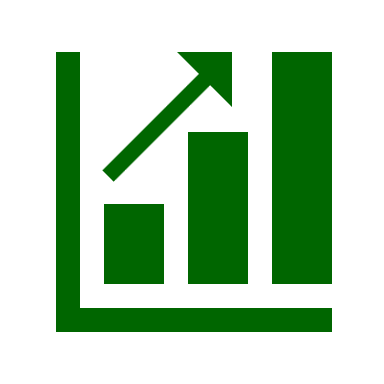 Kluczowe wnioski - opinie beneficjentów wsparcia z KFS w 2021 roku
1.W badanej próbie beneficjentów wsparcia z Krajowego Funduszu Szkoleniowego w 2021 roku zdecydowanie więcej było kobiet (78,8%) niż mężczyzn (21,2%). 
2.Struktura beneficjentów wsparcia z KFS według miejsca zamieszkania miasto, wieś wskazuje, że w badanej próbie w 2021 roku ze wsparcia z Krajowego Funduszu Szkoleniowego prawie trzy piąte (59,3%) beneficjentów mieszkało na wsi oraz dwie piąte (40,7%) w miastach.
3.Beneficjenci wsparcia z KFS w 2021 roku legitymowali się przede wszystkim wykształceniem „wyższym magisterskim” (45,3%) „średnim zawodowym” (21,9%), „policealnym” (9,9%) oraz „wyższym licencjackim” (9,3%). Warto odnotować, że 54,5% beneficjentów, którzy skorzystali ze wsparcia, posiadają wykształcenie wyższe. 
4. Ankietowani wysoko oceniają (88,2%, średnia ocena 4,41 na 5 punktów) dopasowanie wsparcia KFS do swoich potrzeb. 
5.W opinii 88,1% beneficjentów metody szkolenia pomogły osiągnąć cele szkolenia. Aż 87,4% ankietowanych zgodziło się z twierdzeniem, że „czas trwania szkolenia był odpowiedni do uzyskania nowej wiedzy i umiejętności” oraz prawie dwie trzecie (65,2%) respondentów uznało, że „wsparcie z KFS wpłynęło na dalszy ich rozwój zawodowy”. 
6.Prawie wszyscy (99,3%) beneficjenci wsparcia z KFS wykorzystują zdobytą wiedzę i umiejętności podczas wykonywania swoich obowiązków zawodowych oraz dwóch (0,7%) „nie wykorzystuje, ponieważ nie miało do tej pory takiej potrzeby”.
Kluczowe wnioski - opinie beneficjentów wsparcia z KFS w 2021 roku
7. Ankietowani bardzo wysoko ocenili wszystkie trzy elementy, które składają się na jakość otrzymanego wsparcia, średnio na poziomie 4,2 punktów (co daje akceptację w przeliczeniu na procenty 84 punkty procentowe). 
8. Należy odnotować, że najwyżej została oceniona część teoretyczna wsparcia na poziomie 4,4 punktów (co daje akceptację na poziomie 88 punktów procentowych). Natomiast część praktyczna została przez beneficjentów określona na poziomie 4,1 punktów (co daje akceptację na poziomie 82 punktów procentowych). 
9. Uczestnicy wsparcia do głównych powodów skorzystania ze wsparcia zaliczyli: chęć podniesienia dotychczasowych umiejętności i kompetencji (70,5%), uzyskanie nowych umiejętności i kompetencji (59,9%) oraz sformalizowanie posiadanej wiedzy i umiejętności (24,8%). 
10. Więcej niż połowa (54,3%) ankietowanych jest zdania, że otrzymane wsparcie z KFS spowodowało, że pozycja na rynku pracy beneficjenta jest mocniejsza niż przed skorzystaniem ze wsparcia z KFS. Z kolei 13% ankietowanych nie podzieliło tej opinii oraz prawie jedna trzecia (32,7%) respondentów nie potrafiła zająć stanowiska w tej sprawie i wybrała odpowiedź „nie mam zdania”.  
 11.72,4% beneficjentów miało satysfakcję z wykonywanej pracy po ukończeniu szkolenia. W opinii beneficjentów w 70% firm podejmowane są działania mające na celu identyfikację potrzeb szkoleniowych pracowników.
Kluczowe wnioski - opinie beneficjentów wsparcia z KFS w 2021 roku
12. Ponad dwie trzecie (68,6%) respondentów wyraziło gotowość brania udziału w działaniach oferowanych przez KFS w 2023 roku i tylko 2% ankietowanych odrzuciło taką możliwość, natomiast 31,1% nie było zdecydowanych i wybrało odpowiedź „trudno powiedzieć”. 
13.Ankietowani w przyszłości zamierzają podwyższyć kategorie prawa jazdy, rozwijać kompetencje cyfrowe. W sumie zgłoszono ponad sto różnych zawodów, specjalności, kursów i szkoleń, które wpisują się w idee uczenia się przez całe życie. 
14. 92,4% beneficjentów wsparcia z KFS w 2021 roku zgadza się ze stwierdzeniem, że „każda pracująca osoba powinna kształcić się, jeśli ma taką możliwość”.
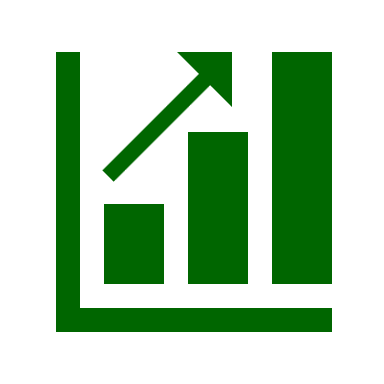 REKOMENDACJE DLA PUP
1.Rekomenduje się, aby systematycznie prowadzić monitoring efektywności wsparcia KFS udzielonego pracodawcom w badaniu: 
    a) ilościowym - wyczerpującym, którymi objęci zostaną wszyscy pracodawcy (interesariusze, ankieta kwestionariuszowa  przekazana do PUP podczas rozliczenia szkolenia) i pracownicy (beneficjenci- anonimowa ankieta kwestionariuszowa  przeprowadzona po zakończeniu wsparcia i przekazana do PUP podczas rozliczenia szkolenia) wsparcia z KFS w danym roku;
    b) jakościowym - indywidualne wywiady pogłębione (IDI) z losowo dobraną grupą pracodawców i pracowników korzystających ze wsparcia oraz pracownikami PUP i instytucjami szkolącymi. Celem badania jest z jednej strony weryfikacja skuteczności przekazywanego wsparcia, ale także ukierunkowanie pracodawców na bardziej efektywny dobór działań, z jakich planują skorzystać w przyszłości. 
2. Z przeprowadzonych badań wśród pracodawców korzystających ze wsparcia KFS w 2021 roku wynika, że tylko w co czwartej firmie są zdiagnozowane potrzeby szkoleniowe. Rekomenduje się, aby PUP zorganizował szkolenie dla pracodawców nt: „Analiza potrzeb szkoleniowych w firmie” w celu rozpoznania obszarów wiedzy i umiejętności pracowników, które pozwolą zaplanować działania mające na celu rozwój kompetencji pracowników firmy oraz ułatwią procedury przyznawania wsparcia ze środków KFS. Proponuje się, aby w szkoleniu przedstawić następujące zagadnie i problemy badawcze: analiza SWOT firmy, w tym szczególnie pod kątem zatrudnionych pracowników, efektywności pracy i sposobów jej poprawienia, diagnozy niezadowolenia klientów oraz sposobów na poprawę relacji z nimi, kompetencji pracowników, ich potrzeb oraz sugestii, metod i narzędzi, dzięki którym stworzony zostanie plan potrzeb szkoleniowych i rozwoju kadry kierowniczej.
REKOMENDACJE DLA PUP
Proponuje się, aby szkoleniem objąć dwie grupy pracodawców: pierwsza grupa to szkolenie dla mikroprzedsiębiorstw (które zatrudniają do 9 pracowników) oraz druga grupa to małe i średnie przedsiębiorstwa (które zatrudniają powyżej 10 pracowników). 
3. Rekomenduje się zaangażowanie Powiatowych Rad Rynku Pracy w opiniowanie wniosków pracodawców, które budzą największe wątpliwości. Dzięki temu nastąpi także wzmocnienie rangi PRRP w systemie dystrybucji środków z KFS.
4. Rekomenduje się prowadzenie rejestru „dobrych praktyk” wśród przedsiębiorców, którzy dzięki wsparciu KFS odnieśli sukces na rynku produktów i usług oraz „spektakularnych karier zawodowych” beneficjentów wsparcia oraz ich popularyzowaniu wśród przedsiębiorców powiatu pleszewskiego. 
5. Rekomenduje się prowadzenie szerszych działań informacyjno-promocyjnych KFS, w tym poprzez organizacje pracodawców, NGO (Pleszewska Izba Gospodarcza, Powiatowa Rada Rynku Pracy, Pleszewski Klaster Kotlarski, Cech Rzemiosł Różnych Małej i Średniej Przedsiębiorczości, Pleszewska Izba Gospodarcza).
6. Rekomenduje się opracowanie lokalnych priorytetów wsparcia KFS, które zostaną włączone do regulaminu przyznawania wsparcia.
REKOMENDACJE DLA PUP
7.Rekomenduje się opracowanie powiatowego barometru specjalizacji, umiejętności i kompetencji zawodowych w celu lepszego rozpoznania potrzeb szkoleniowych przedsiębiorstw i instytucji.
8. W metodologii badań społecznych badania empiryczne właściwe poprzedzane jest badaniem pilotażowym. Podstawową funkcją zwiadu badawczego jest uzyskanie pewnej wstępnej, niekompletnej wiedzy o badanej zbiorowości, która, by mogła dostarczyć założeń do dalszych pytań, a także poprawić efektywność badania głównego. Badanie pilotażowe ma również na celu potwierdzenie przydatności metod i narzędzi badawczych wykorzystanych w danym środowisku oraz ocenę zasadności doboru określonych metod badawczych. (Nowak S. (2007), Metodologia badań społecznych, Wydawnictwo Naukowe PWN, Warszawa, s. 59-61).
      Ze względu na to, że problematyka badań nad efektywnością wykorzystania środków Krajowego Funduszu Szkoleniowego jest obecnie na etapie „in statu nascendi” (w trakcie powstawania, na początku drogi itp.) i próby badania tego zjawiska społecznego podjęło się w Polsce zaledwie kilka WUP, jak również na złożoność problematyki, rekomenduje się przyjąć wyniki prezentowanego badania jako zwiad badawczy, pilotaż, który będzie stanowił podstawę do przeprowadzenia badań właściwych o efektywności wykorzystania wsparcia z KFS w powiecie pleszewskim w 2023 roku.
Spis schematów, 
tablic i wykresów
Spis schematów, tablic i wykresów
Cele i koncepcja badania
Schemat nr 1. Metody triangulacji
Schemat nr 2. Podejście metodologiczne badania efektywności wsparcia z KFS pracodawców w powiecie pleszewskim w 2021 roku
Charakterystyka wydatków środków z KFS w powiecie pleszewskim w 2021 roku
Wykres nr 1. Dynamika wielkości wydatkowanych środków z KFS w powiecie pleszewskim w 2019, 2020 i 2021 roku
Wykres nr 2. Rozkład limitów wydatkowanych środków z KFS w 2021 roku
Wykres nr 3. Struktura limitów wydatkowanych środków z KFS w powiecie pleszewskim w 2019, 2020 i 2021 roku
Tablica nr 1. Hierarchia wsparcia kształcenia ustawicznego z limitu podstawowego 
w powiecie pleszewskim w 2021 roku. Jakie kwoty w powiecie pleszewskim zostały wykorzystane na realizację priorytetów Ministerstwa Rodziny, Pracy i Polityki Społecznej KFS w 2021 roku?
Tablica nr 2.  Hierarchia wsparcia kształcenia ustawicznego z limitu rezerwowego w powiecie pleszewskim w 2021 roku.  Jakie kwoty w powiecie pleszewskim zostały wykorzystane na realizację priorytetów Rady Rynku Pracy z tzw. rezerwy KFS w 2021 roku?
Wykres nr 4. Obszary tematyczne i liczba kursów, studiów podyplomowych, egzaminów, jakie realizowali pracodawcy w 2021 roku
Tablica nr 3. Ocena skali trudności przez pracownika PUP w realizacji zadań związanych z KFS w 2021 roku. Jak Państwo oceniacie skalę trudności w realizacji zadań związanych z KFS w 2021 roku? Proszę wpisać swoją ocenę w skali 1-5, gdzie 1 oznacza „bardzo trudne”, 5 „brak trudności”
Opinie pracodawców powiatu pleszewskiego na temat wsparcia uzyskanego ze środków KFS w 2021 roku
Tablica nr 4. Liczba pracujących ze względu na formę organizacyjno-prawną podmiotów biorących udział w badaniu N=67. (Pytania 1 i 5 metryczkowe)  
Tablica nr 5. Przedziały pracujących badanych podmiotów ze względu na liczbę przedsiębiorstw i wielkość pracujących N=60. (Pytania 2 i 5 metryczkowe)
Tablica nr 6. Przedziały lat powstania firm, które skorzystały ze wsparcia z KFS w 2021 roku N=54. (Pytanie 4 metryczkowe) 
Tablica nr 7. Przedziały pracujących badanych podmiotów ze względu na formę zatrudnienia i liczbę pracujących N=60. (Pytanie 5 metryczkowe) 
Wykres nr 5. Miejsce wykonywania działalności gospodarczej przez podmioty biorące udział w badaniu N=67. (Pytanie 8 metryczkowe)
Tablica nr 8. Badane podmioty gospodarcze ze względu na sekcje PKD działalności gospodarczej. (Pytanie 3 metryczkowe)
Wykres nr 6. Funkcja osoby wypełniającej kwestionariusz ankiety. (Pytanie 7 metryczkowe) Wykres nr 7. Miejsce prowadzenia działalności gospodarczej pracodawców, którzy skorzystali ze wsparcia KFS w 2021 rok. (Pytanie 9 metryczkowe) 
Wykres nr 8. Rynki zbytu produkcji i usług pracodawców biorących udział w badaniu. (Pytanie 6 metryczkowe. Jaki jest główny rynek zbytu produktów/usług Pana/i firmy?)
Wykres nr 9. Ocena kondycji firmy przez pracodawców. (Pytanie 1. Jak Pan/i ocenia kondycję swojej firmy?) 
Wykres nr 10. Beneficjenci wsparcia KFS w 2021 rok. (Pytanie 2. Dla kogo w Pana/i firmie przeznaczone było wsparcie z KFS?)
Wykres nr 11. Okresy korzystania z KFS w latach 2019 do 2022. (Pytanie 3. W którym roku Pana/i firma korzystała z dofinansowania w ramach KFS?)  
Tablica nr 9. Rodzaj wsparcia i liczba beneficjentów w 2019, 2020 i 2021 roku oraz realizacje     w 2022 roku (do kwietnia) i plany na 2022 i 2023 rok. (Pytanie 4. Jakim rodzajem działań finansowanych i ile osób zostało objętych wsparciem z KFS w 2019, 2020 i 2021 roku oraz ile osób planuje Pana/i firma objąć w 2023 roku?)
Tablica nr 10. Ranking źródeł wiedzy o możliwości otrzymania wsparcia z KFS. (Pytanie 5. Skąd Pan/i dowiedział/a się o możliwości skorzystania ze wsparcia z KFS?)  
Wykres nr 12. Opnie pracodawców o inicjatorze wniosku o wsparcie z KFS w %. (Pytanie 6. Kto Pana/i zdaniem był inicjatorem złożenia przez przedsiębiorstwo wniosku do PUP 
o dofinansowanie?)
Wykres nr 13. Autorzy wniosku o wsparcie z KFS w przedsiębiorstwach w %. (Pytanie 7. Kto napisał wniosek o wsparcie z KFS?)  
Tablica nr 11. Ranking priorytetów MRPiPS KFS, z których skorzystali pracodawcy w 2021 roku
 w %. (Pytanie 8. Który z priorytetów Ministerstwa Rodziny, Pracy i Polityki Społecznej KFS miał zastosowanie w przypadku skorzystania firmy z dofinansowania w 2021 roku?)
Wykres nr 14. Ranking priorytetów Rady Rynku Pracy KFS, z których skorzystali pracodawcy        w 2021 roku w %. (Pytanie 9. Który z priorytetów Rady Rynku Pracy z tzw. rezerwy KFS miał zastosowanie w przypadku skorzystania firmy z dofinansowania w 2021 roku?)
Wykres nr 15. Liczba osób uczestnicząca w działaniach finansowanych przez KFS w 2021 roku. (Pytanie 10. Ile osób z Państwa przedsiębiorstwa uczestniczyło w następujących działaniach finansowanych z KFS w 2021 roku?)
Wykres nr 16. Ocena procedur przyznawania wsparcia z KFS w 2021 roku. (Pytanie 11. Czy Pana/i zdaniem procedury przyznawania wsparcia z KFS były zrozumiałe?)
Wykres nr 17. Ocena przebiegu refundacji kosztów poniesionych przez firmę w związku ze wsparciem z KFS. (Pytanie 12. Jak przebiegła Pana/i zdaniem refundacja kosztów poniesionych przez firmę w związku ze wsparciem z KFS?)
Wykres nr 18. Opinia pracodawców o wysokości otrzymanego wsparcia z KFS w 2021 roku. (Pytanie 13. Czy Pana/i zdaniem kwota dofinansowania ze środków KFS okazała się wystarczająca?)
Wykres nr 19. Opinia pracodawców o zagrożeniu zwolnieniem pracowników przed skorzystaniem ze wsparcia z KFS. (Pytanie 14. Czy pracownicy, którzy skorzystali ze wsparcia w ramach KFS byli zagrożeni zwolnieniem?)
Wykres nr 20. Opinia pracodawców o beneficjentach KFS po zakończeniu wsparcia. (Pytanie 15. Czy pracownicy, którzy skorzystali ze wsparcia w ramach KFS, w dalszym ciągu pracują w firmie?)  
Tablica nr 12. Struktura beneficjentów wsparcia. (Pytanie 16. Ilu pracowników skorzystało z działań w ramach KFS w 2021 roku?)
Wykres nr 21. Trudności przy składaniu wniosku o wsparcie z KFS w 2021 roku. (Pytanie 17. Czy napotkali Państwo na trudności przy składaniu wniosku?)
Tablica nr 13. Trudności przy korzystaniu ze środków KFS. (Pytanie 18. W jakim stopniu zgadza się Pan/i trudnościami przy korzystaniu z KFS? Na pytanie odpowiadali tylko ci respondenci, którzy    w pytaniu 17 wybrali odpowiedź „tak”).  N=15
Wykres nr 22. Uzyskane z KFS wsparcie odpowiada aktualnym potrzebom firmy. (Pytanie 20.1. Czy Pan/i zgadza z następującymi stwierdzeniami?
Wykres nr 23. Uzyskane z KFS wsparcie odpowiada przyszłym potrzebom firmy. (Pytanie 20.2. Czy Pan/i zgadza z następującymi stwierdzeniami?)
Wykres nr 24. Opinia pracodawców o zdiagnozowanych potrzebach szkoleniowych. (Pytanie 21. Czy Pana/i firma posiada zdiagnozowane potrzeby szkoleniowe?)
Wykres nr 25. Ocena efektów szkoleń. (Pytanie 22. Czy Pana/i firma ocenia efekty szkoleń, w których uczestniczą pracownicy?)
Tablica nr 14. Ocena osiągnięcia celów wsparcia z KFS w %. (Pytanie 23. W jakim stopniu Pana/i zdaniem zostały osiągnięte niżej wymienione cele wsparcia?) 
Tablica nr 15.1. Tematyka kursów/studiów/egzaminów wsparcia z KFS. (Pytanie 24. Jaka była tematyka kursów/studiów/egzaminów, w których w 2021 roku uczestniczyli pracownicy Pana/i firmy?)
Tablica nr 15.2. Tematyka kursów/studiów/egzaminów wsparcia z KFS. (Pytanie 24. Jaka była tematyka kursów/studiów/egzaminów, w których w 2021 roku uczestniczyli pracownicy Pana/i firmy?)   
Tablica nr 15.3. Tematyka kursów/studiów/egzaminów wsparcia z KFS. (Pytanie 24. Jaka była tematyka kursów/studiów/egzaminów, w których w 2021 roku uczestniczyli pracownicy Pana/i firmy?)   
Tablica nr 15.4. Tematyka kursów/studiów/egzaminów wsparcia z KFS. (Pytanie 24. Jaka była tematyka kursów/studiów/egzaminów, w których w 2021 roku uczestniczyli pracownicy Pana/i firmy?) 
Tablica nr 16.1. Zawody i stanowiska wsparcia z KFS. (Pytanie 25. Do jakich zawodów/stanowisk pracy w Pana/i firmie odnosiły się działania dofinansowane ze środków KFS?)
Tablica nr 16.2. Zawody i stanowiska wsparcia z KFS. (Pytanie 25. Do jakich zawodów/ stanowisk pracy w Pana/i firmie odnosiły się działania dofinansowane ze środków KFS?)
Wykres nr 26. Ocena kompetencji uzyskanych w ramach działań finansowanych z KFS.  (Pytanie 26. Jak Pan/i ocenia kompetencje nabyte przez siebie i/lub swoich pracowników      w ramach działań finansowanych z KFS?)
Tablica nr 17. Ocena przydatności wsparcia z KFS w %. (Pytanie 27. Które z wymienionych niżej rodzajów działań zrealizowanych w ramach KFS okazały się w Pana/i opinii najbardziej skuteczne, przydatne pod kątem funkcjonowania przedsiębiorstwa?)
Tablica nr 18. Efekty wsparcia z KFS dla przedsiębiorstw w %. (Pytanie 28. W jakim stopniu zgadza się Pan/i z następującymi stwierdzeniami?)
Tablica nr 19. Uzupełnione obszary kompetencji w wyniku wsparcia z KFS. (Pytanie 29. Jakie braki kompetencyjne zostały uzupełnione dzięki wsparciu z KFS, z których skorzystała Pana/i firma w 2021 roku?)
Tablica nr 20. Wpływ pandemii na politykę szkoleniową firmy w %. (Pytanie 30. Jak okres pandemii (od marca 2020 roku i w 2021 roku) wpłynął na Państwa politykę szkoleniową?)
Wykres nr 27. Plany pozyskania środków z KFS w 2023 roku. (Pytanie 31. Czy Pana/i firma planuje pozyskać środki z KFS w 2023 roku?)
Tablica nr 21.1. Planowane w 2023 roku zawody i specjalności kursów, studiów i egzaminów. (Pytanie 32. W jakich zawodach i specjalnościach kursów, studiów i egzaminów Pana/i firma planuje uczestniczyć w 2023 roku w ramach wsparcia KFS?)
Tablica nr 21.2 Planowane w 2023 roku zawody i specjalności kursów, studiów i egzaminów. (Pytanie 31. W jakich zawodach i specjalnościach kursów, studiów i egzaminów Pana/i firma planuje uczestniczyć w 2023 roku w ramach wsparcia KFS?)
Uczestnicy (beneficjenci) wsparcia uzyskanego ze środków KFS w 2021 roku
Wykres nr 28. Struktura beneficjentów wsparcia z KFS według płci N=302. (Pytanie 1 metryczkowe kwestionariusz ankiety beneficjentów)
Wykres nr 29. Struktura beneficjentów wsparcia z KFS według miejsca zamieszkania miasto, wieś N=248. (Pytanie 6 metryczkowe)  
Wykres nr 30. Funkcja, stanowisko w firmie beneficjenta wsparcia N=302. (Pytanie 4 metryczkowe kwestionariusz beneficjentów wsparcia)
Wykres nr 31. Kategoria społeczno-zawodowa N=302. (Pytanie 5 metryczkowe)
Wykres nr 32. Miejsce wykonywania działalności gospodarczej przez podmioty, w których pracują beneficjenci wsparcia N=288. (Pytanie 7 metryczkowe) 
Wykres nr 33. Struktura beneficjentów wsparcia według wykształcenia N=302. (Pytanie 3 metryczkowe)
Wykres nr 34. Przedziały wiekowe beneficjentów KFS N=302. (Pytanie 2 metryczkowe)
Tablica nr 22.1. Obszary tematyczne kursów. (Pytanie 1.1a. Kursy - jakie były obszary tematyczne szkoleń? Z jakiego rodzaju usług finansowanych z KFS Pan/i skorzystał/a w 2021 roku?)
Tablica nr 22.2. Obszary tematyczne kursów. (Pytanie 1.1b. Kursy - jakie były obszary tematyczne szkoleń? Z jakiego rodzaju usług finansowanych z KFS Pan/i skorzystał/a w 2021 roku?)
Tablica nr 22.3. Obszary tematyczne kursów. (Pytanie 1.1c. Kursy - jakie były obszary tematyczne szkoleń?   Z jakiego rodzaju usług finansowanych z KFS Pan/i skorzystał/a w 2021 roku?
Tablica nr 23. Obszary tematyczne studia podyplomowe. (Pytanie 1.2. Studia podyplomowe - jakie były obszary tematyczne? Z jakiego rodzaju usług finansowanych z KFS Pan/i skorzystał/a w 2021 roku?)
Tablica nr 24. Obszary tematyczne egzaminy. (Pytanie 1.3. Egzaminy - jakie były obszary tematyczne? Z jakiego rodzaju usług finansowanych z KFS Pan/i skorzystał/a w 2021 roku?)
Wykres nr 35. Ocena dopasowania wsparcia KFS do potrzeb beneficjenta. (Pytanie 2. Czy wsparcie z KFS, z którego Pan/i skorzystał/a, było dopasowane do Pana/i potrzeb? Proszę dokonać oceny w skali od 1 do 5, gdzie 1 jest oceną najniższą, a 5 najwyższą. N=253)
Tablica nr 25. Hierarchia osobistych celów wsparcia z KFS dla beneficjentów w %. (Pytanie 3. W jakim stopniu zgadza się Pan/i z następującymi stwierdzeniami?) 
Tablica nr 26. Hierarchia celów wsparcia z KFS dla beneficjentów w %. (Pytanie 4. W jakim stopniu zgadza się Pan/i z następującymi stwierdzeniami?) 
Wykres nr 36. Ocena stopnia wykorzystania zdobytej wiedzy i umiejętności przez beneficjentów podczas wykonywania zawodowych obowiązków. (Pytanie 5. Czy wykorzystuje Pan/i zdobytą wiedzę i umiejętności podczas wykonywania swoich obowiązków zawodowych?)
Tablica nr 27.  Kwalifikacje i kompetencje uzyskane w trakcie wsparcia w %. (Pytanie 6. Jakich kwalifikacji bądź kompetencji Panu/i brakowało, a jakie Pan/i uzyskał/a?) 
Tablica nr 28. Jakość uzyskanego wsparcia z KFS w ocenie beneficjentów. (Pytanie 7. Jak ocenia Pan/i jakość uzyskanego wsparcia z KFS? Proszę dokonać oceny w skali od 1 do 5, gdzie 1 jest oceną najniższą, a 5 najwyższą. Proszę wziąć pod uwagę następujące kryteria:
Wykres nr 37. Inicjator działań na rzecz uzyskania wsparcia z KFS w 2021 roku N=290. (Pytanie 8. Kto był Pana/i zdaniem był inicjatorem podjęcia działań na rzecz uzyskania wsparcia z KFS w 2021 roku?)
Tablica nr 29. Ranking powodów skorzystania ze wsparcia z KFS. (Pytanie 9. Dlaczego zdecydował/a się Pan/i na skorzystanie z wsparcia KFS?)   
Tablica nr 30. Ranking zmian w życiu zawodowym beneficjenta po skorzystaniu ze wsparcia z KFS. (Pytanie 10. Co Pana/i zdaniem zmieniło się w życiu zawodowym dzięki skorzystaniu ze wsparcia KFS?)  
Tablica nr 31. Stopień dopasowania kompetencji do potrzeb firmy w wyniku uzyskanego wsparcia z KFS. (Pytanie 11. Proszę ocenić, w jakim stopniu Pana/i kompetencje były dopasowane do potrzeb rozwojowych firmy przed skorzystaniem ze wsparcia KFS, a w jakim obecnie? Proszę dokonać oceny w skali od 1 do 5, gdzie 1 oznacza niedopasowane, a 5 dopasowane.)
Wykres nr 38. Ocena pozycji na rynku pracy po skorzystaniu ze wsparcia KFS. 
(Pytanie 12. Czy w przypadku utraty pracy bądź chęci zmiany pracodawcy, Pana/i pozycja na rynku pracy jest mocniejsza niż wcześniej (zanim skorzystał/a Pan/i ze wsparcia KFS?)
Wykres nr 39. Ocena satysfakcji z wykonywanej pracy po skończonym szkoleniem. (Pytanie 13. Czy po ukończeniu szkolenia Pana/i satysfakcja z wykonywanej pracy wzrosła? N=297)
Wykres nr 40. Działania mające na celu identyfikację potrzeb szkoleniowych w firmie. (Pytanie 14.  Czy w Pana/i firmie podejmowane są działania mające na celu identyfikację Pana/i potrzeb szkoleniowych? N=293)
Wykres nr 41. Deklaracja korzystania z innych źródeł szkoleniowych niż KFS.  
Pytanie 15. Czy do tej pory uczestniczył/a Pan/i w szkoleniach finansowanych z innych źródeł niż KFS?
Wykres nr 42. Deklaracja brania udziału w działaniach oferowanych przez KFS w 2023 roku. Pytanie 16. Czy Pan chciałby, Pani chciałaby uczestniczyć w działaniach oferowanych przez KFS w 2023 roku?
Tablica nr 32.1. Deklaracje korzystania z KFS w 2023 roku. (Pytanie 17. 
W jakich zawodach i specjalnościach, kursów, studiów i egzaminów Pan/i chciałaby uczestniczyć w 2023 roku w ramach wsparcia KFS?)
Tablica nr 32.2. Deklaracje korzystania z KFS w 2023 roku. (Pytanie 17. W jakich zawodach i specjalnościach, kursów, studiów i egzaminów Pan/i chciałaby uczestniczyć w 2023 roku w ramach wsparcia KFS?)
Tablica nr 32.3. Deklaracje korzystania z KFS w 2023 roku. (Pytanie 17. W jakich zawodach i specjalnościach, kursów, studiów i egzaminów Pan/i chciałaby uczestniczyć w 2023 roku w ramach wsparcia KFS?)
Tablica nr 33. Opinie beneficjentów wsparcia KFS o idei kształcenia osób pracujących przez całe życie w %. (Pytanie 18. Jakie jest Pana/i zdanie na temat idei kształcenia wśród osób pracujących?)